Can the Climate afford Europe’s Gas Addiction?
Friends of the Earth Europe
A global PR campaign to brand gas as clean
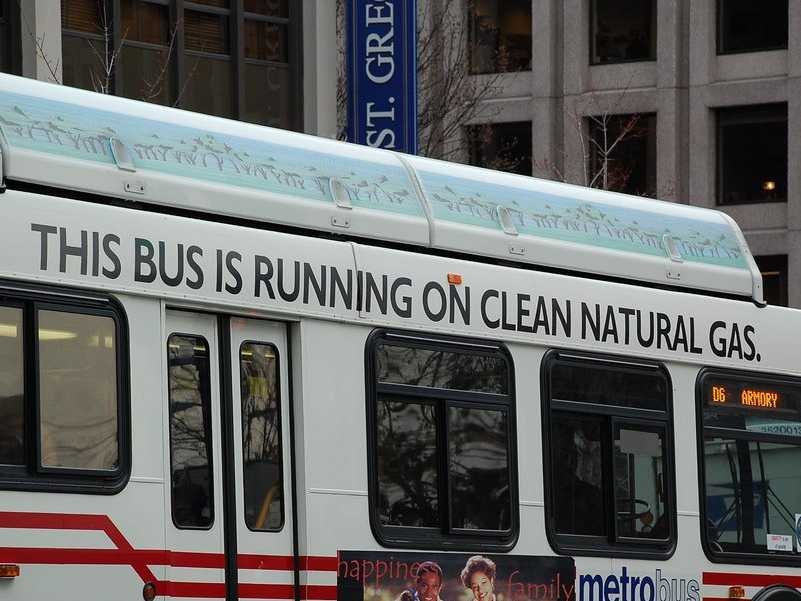 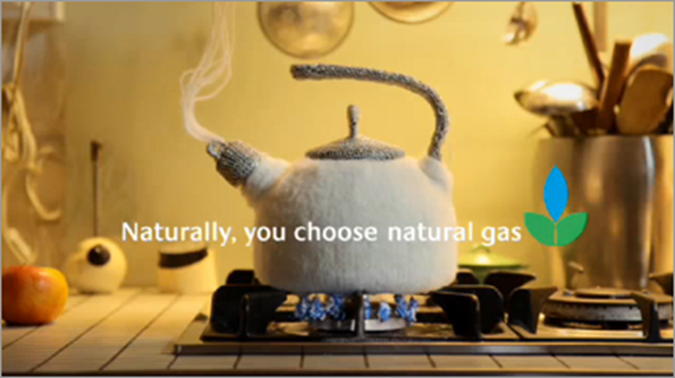 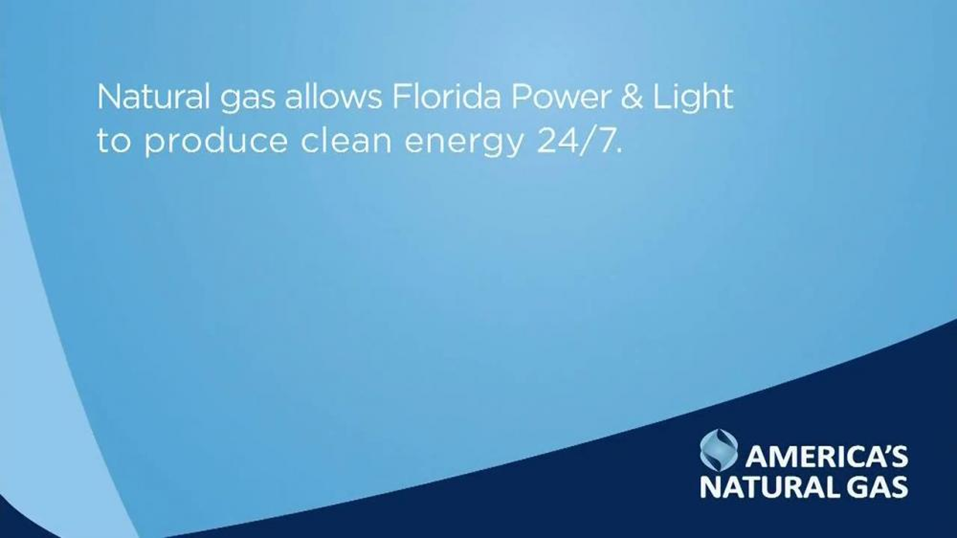 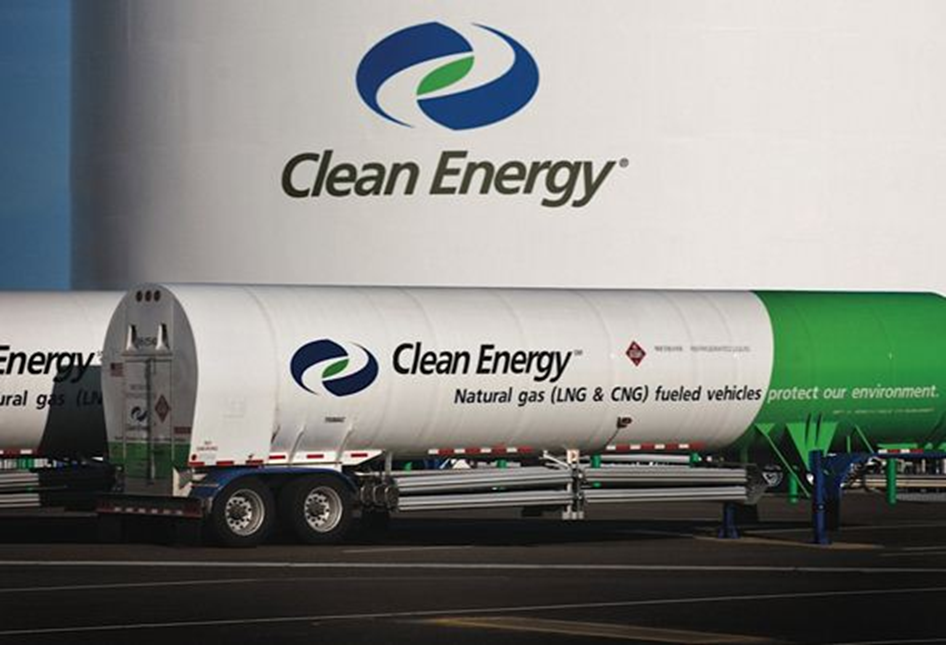 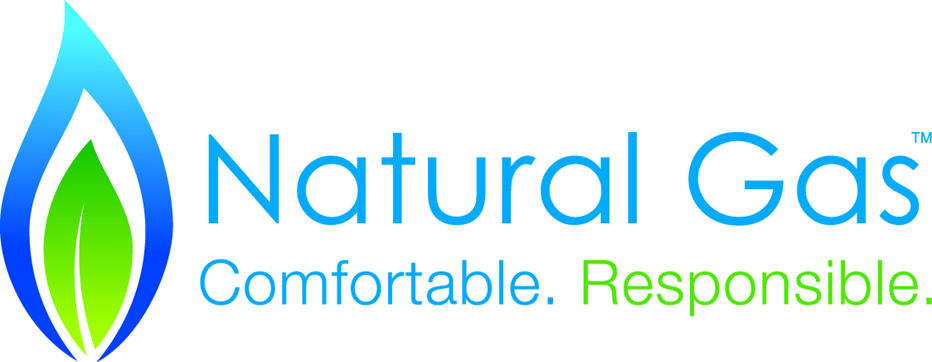 Political outreach…
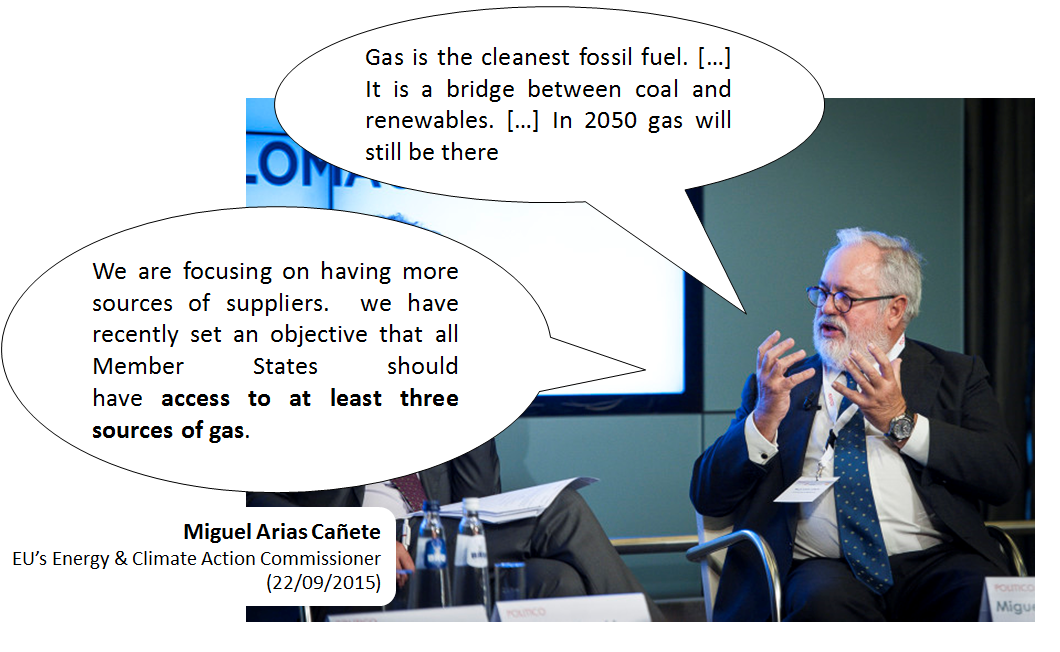 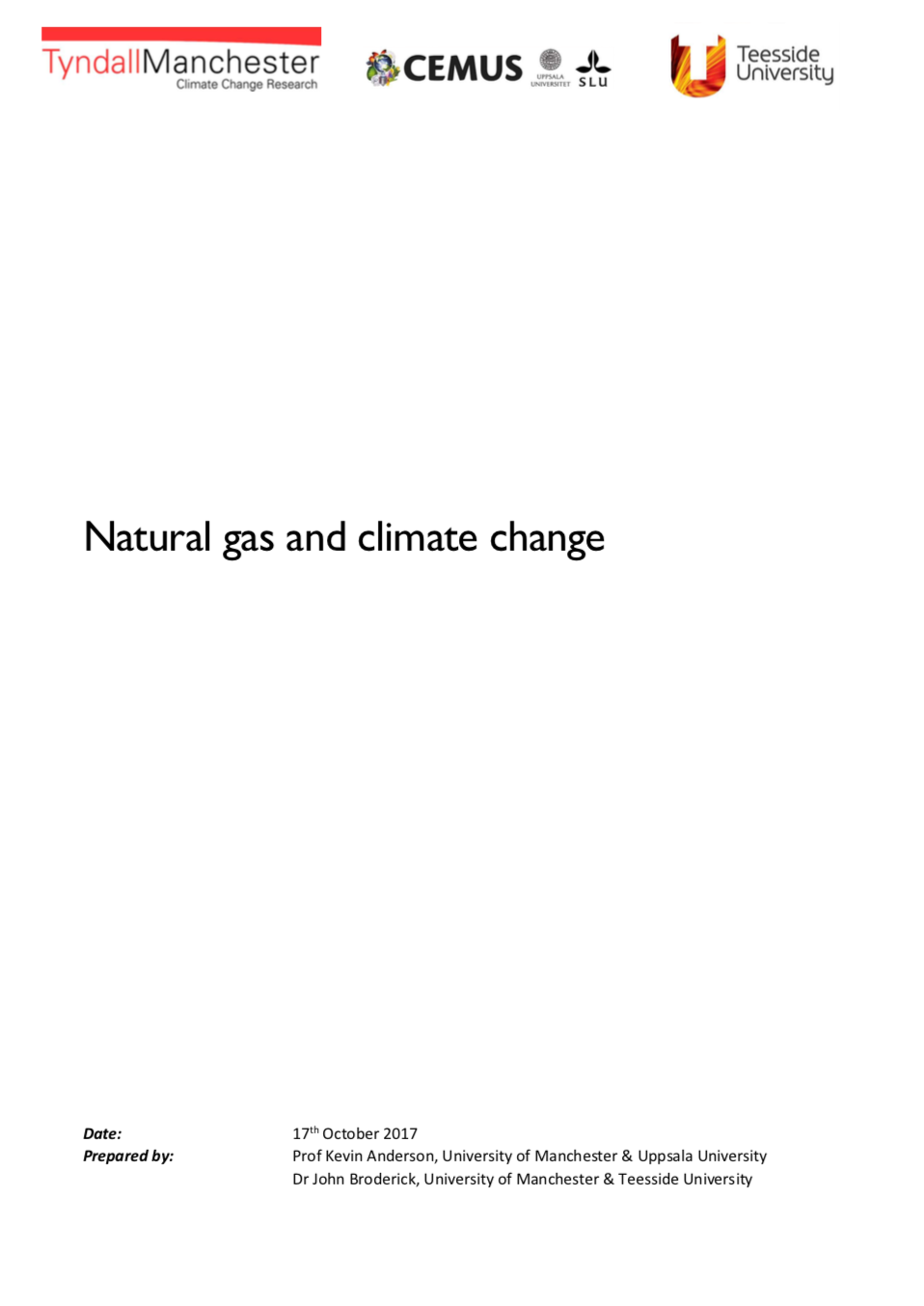 New Anderson et at study
Is gas really clean?
Can gas be a bridge fuel?
Can EU’s gas consumption compatible with staying below 2°C?
Paris Agreement
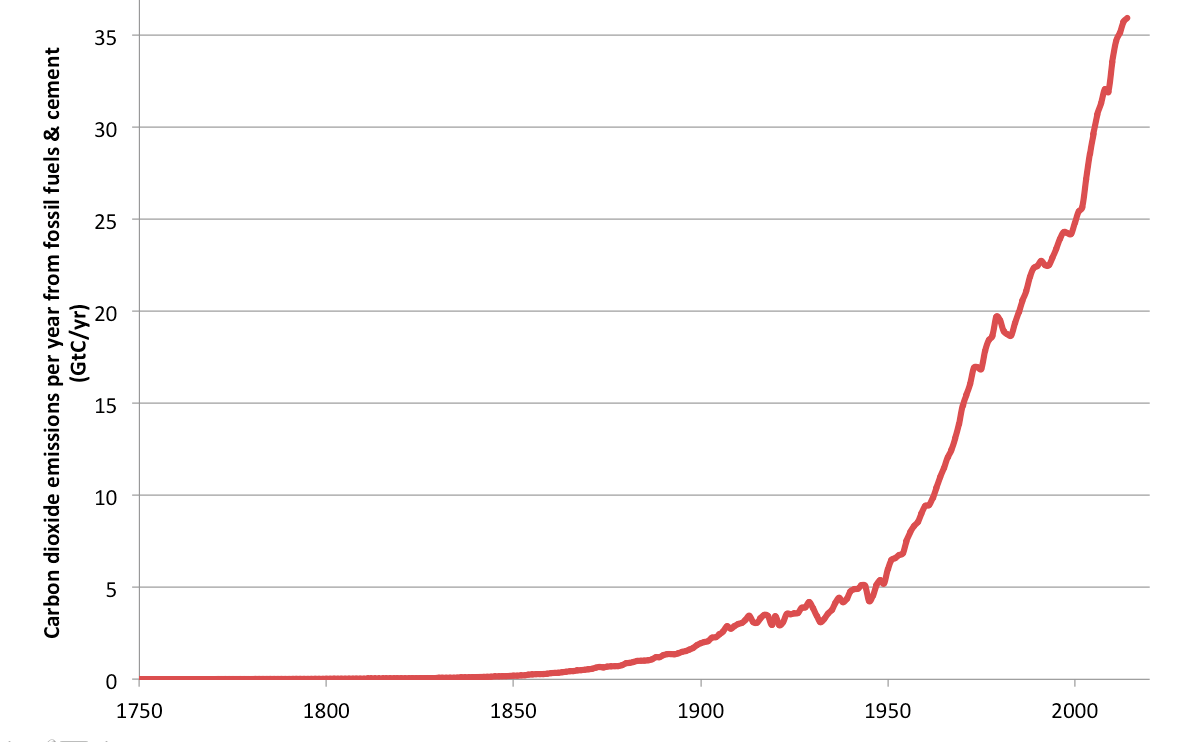 The mitigation message has changed little in twenty seven years
Annual emissions this year will be ~60% higher than  in 1990
Global CO2 emissions set to rise 2% in 2017 after three-year ‘plateau’
Paris Agreement
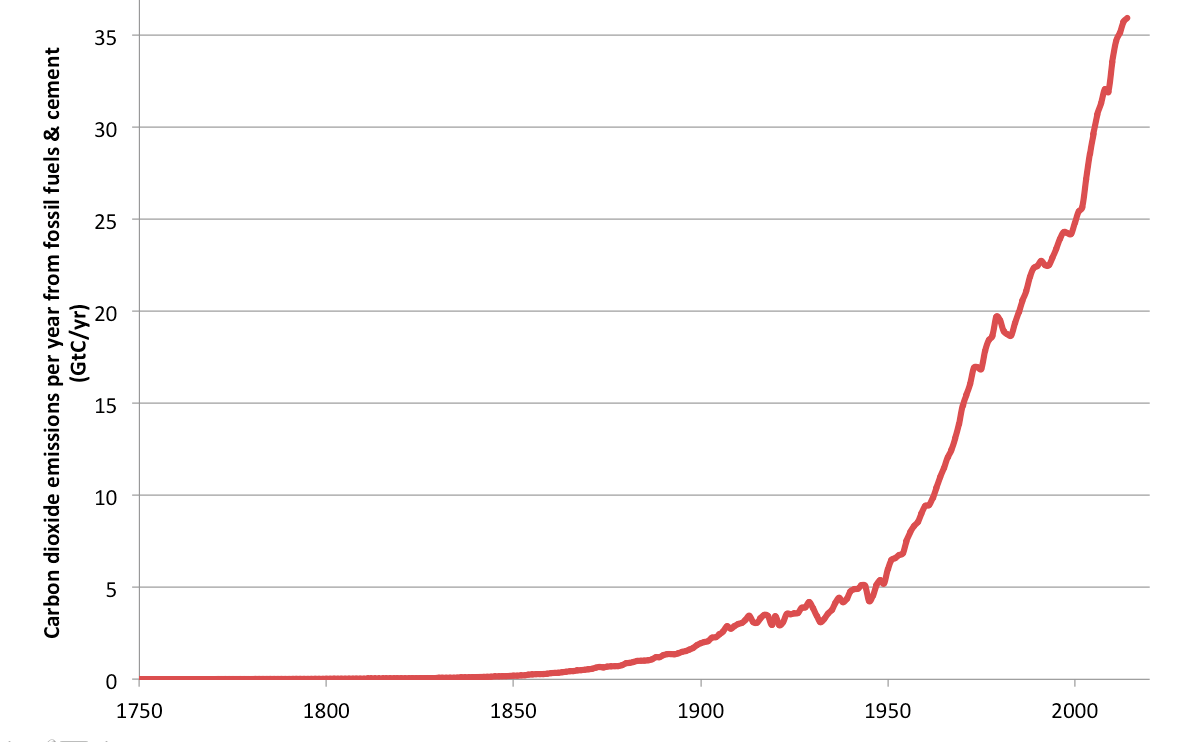 Yet, Paris Agreement in 2015:
Parties committed to ‘holding the increase in the global average temperature to well below 2°C above pre-industrial levels and pursuing efforts to limit the temperature increase to 1.5°C above pre-industrial temperatures’
With Paris, pledges add up to…
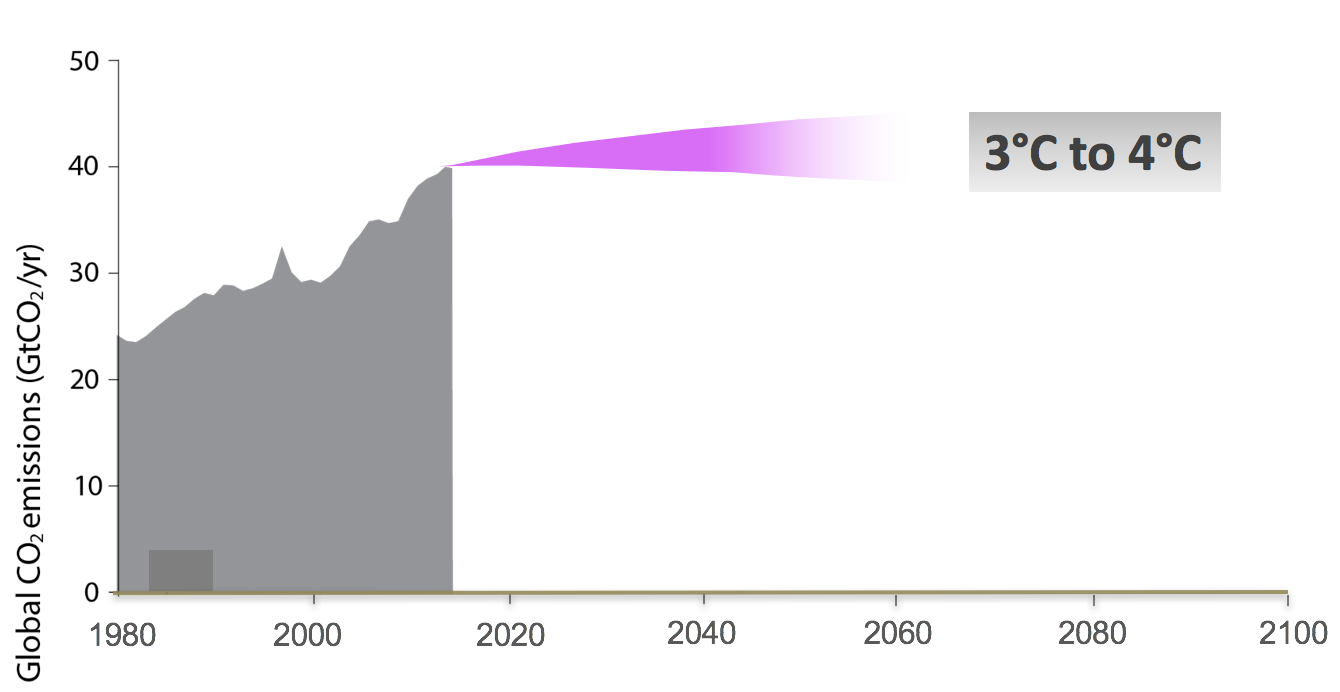 Source: UNEP
For temperature (2°C)
…it’s not long-term targets (2030, 2050, etc.) that matter
Carbon dioxide emissions
but the carbon budget i.e. the area under the curve
Carbon dioxide emissions (GtCO2/yr)
The Carbon Budget
.
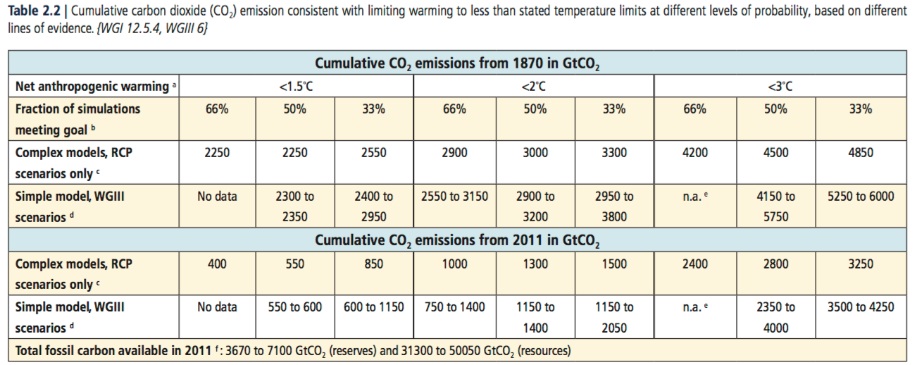 IPCC Carbon budgets: 1000GtCO2 for 2°C
And the Global Carbon Budget is Fast Running Out
Europe’s carbon budget: Anderson & Broderick
Based on: 
Stringent mitigation scenarios and budgets for non-OECD nation (peak emissions between 2021 & 2025) 
Three estimates of Europe’s share of the OECD carbon budget (grandfathering, population, GDP)
= EU’s carbon budget of 23 and 32 billion tonnes of CO2
To meet Paris Commitments
Assuming:
the EU is to meet its Paris 2°C commitment
its policies are to have a scientific foundation
makes some allowance for equity
… then,
mitigate at >12 to 16% p.a. starting now 
~75% reduction in CO2 by 2025
~fully decarbonised energy by 2035-2040
To meet Paris Commitments
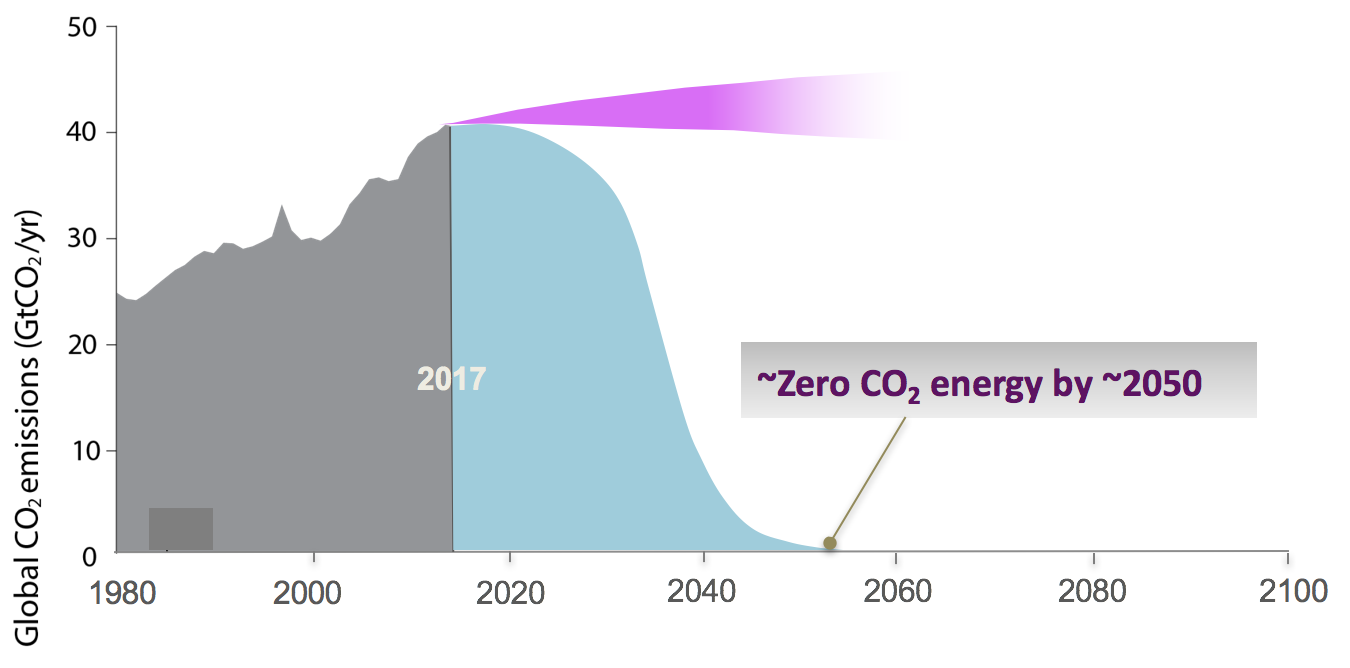 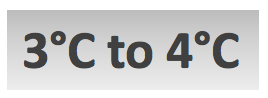 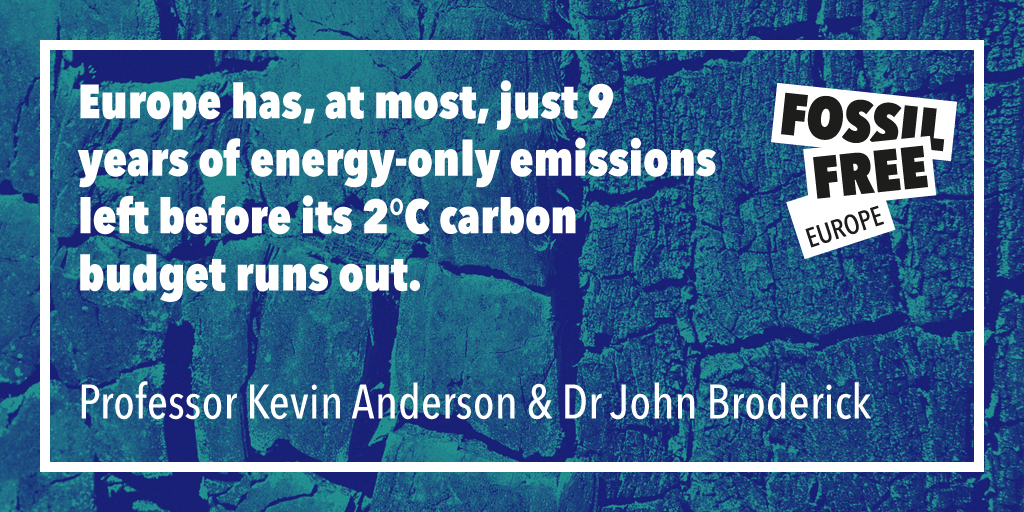 Europe’s Fair Share running out
Europe has at most just 9 years of energy-only emissions left before its 2°C budget runs out
Gas within the EU’s 2°C carbon budget
Gas touted as low carbon “bridging fuel”				… but CH4 is 75% carbon by mass
Even if all EU oil & coal were converted to gas immediately	 It would only extend EU fossil fuel use to 9 to 12 years 
The “bridging” role does not stand anymore
Gas’s methane problem
Fossil gas is methane (CH4)
Methane is a dangerous greenhouse gas - 86x CO2 (20 years)
Though more short-lived in the atmosphere – 12 years
And gas leaks – all along the production and distribution system
Gas concentrations going up
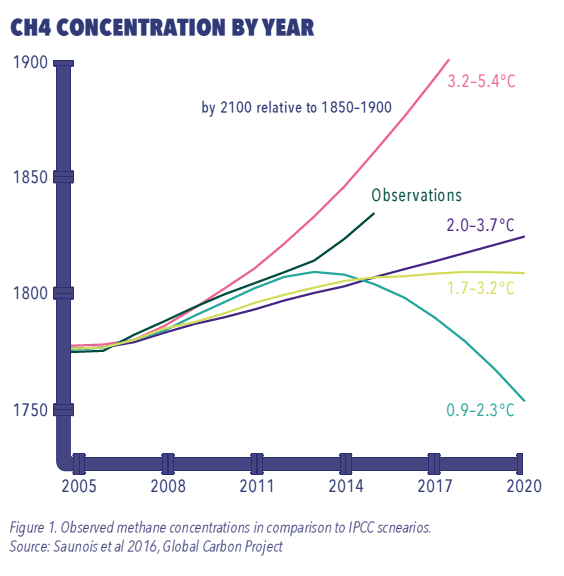 Significant impact in terms of climate change
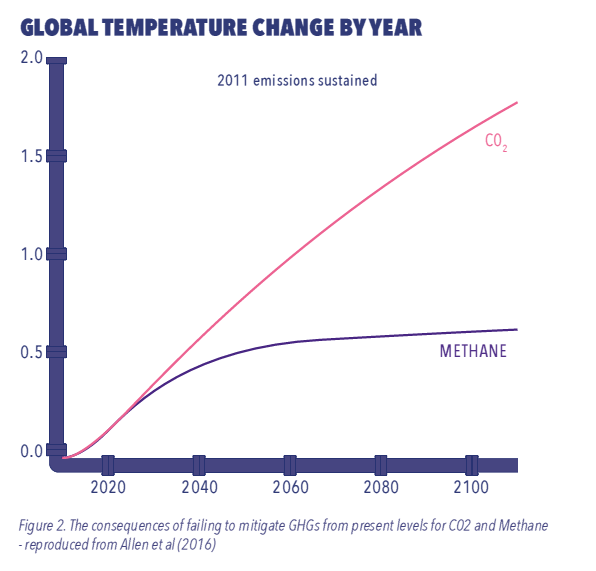 Gas & the implications of METHANE emissions
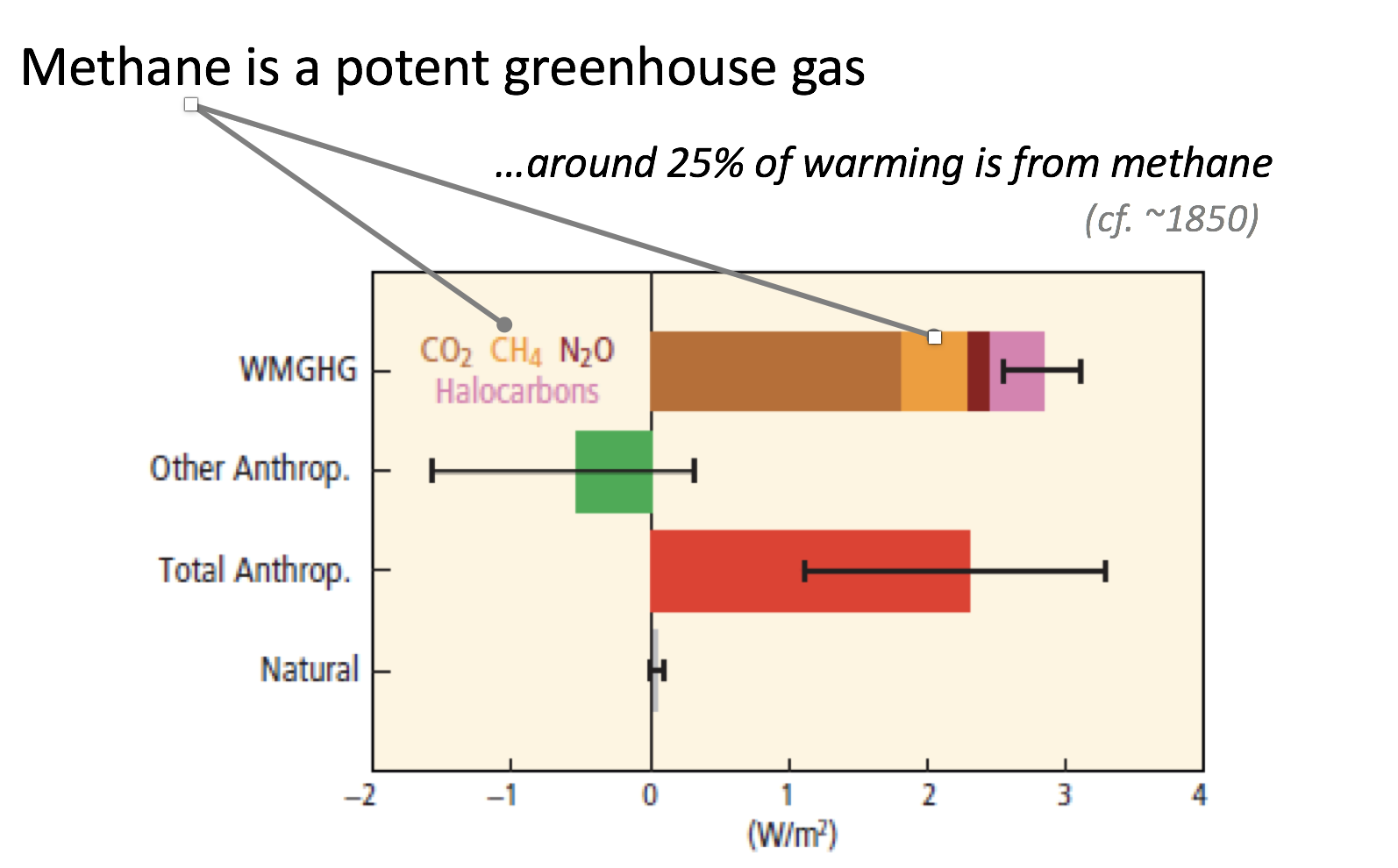 Gas & the implications of METHANE emissions
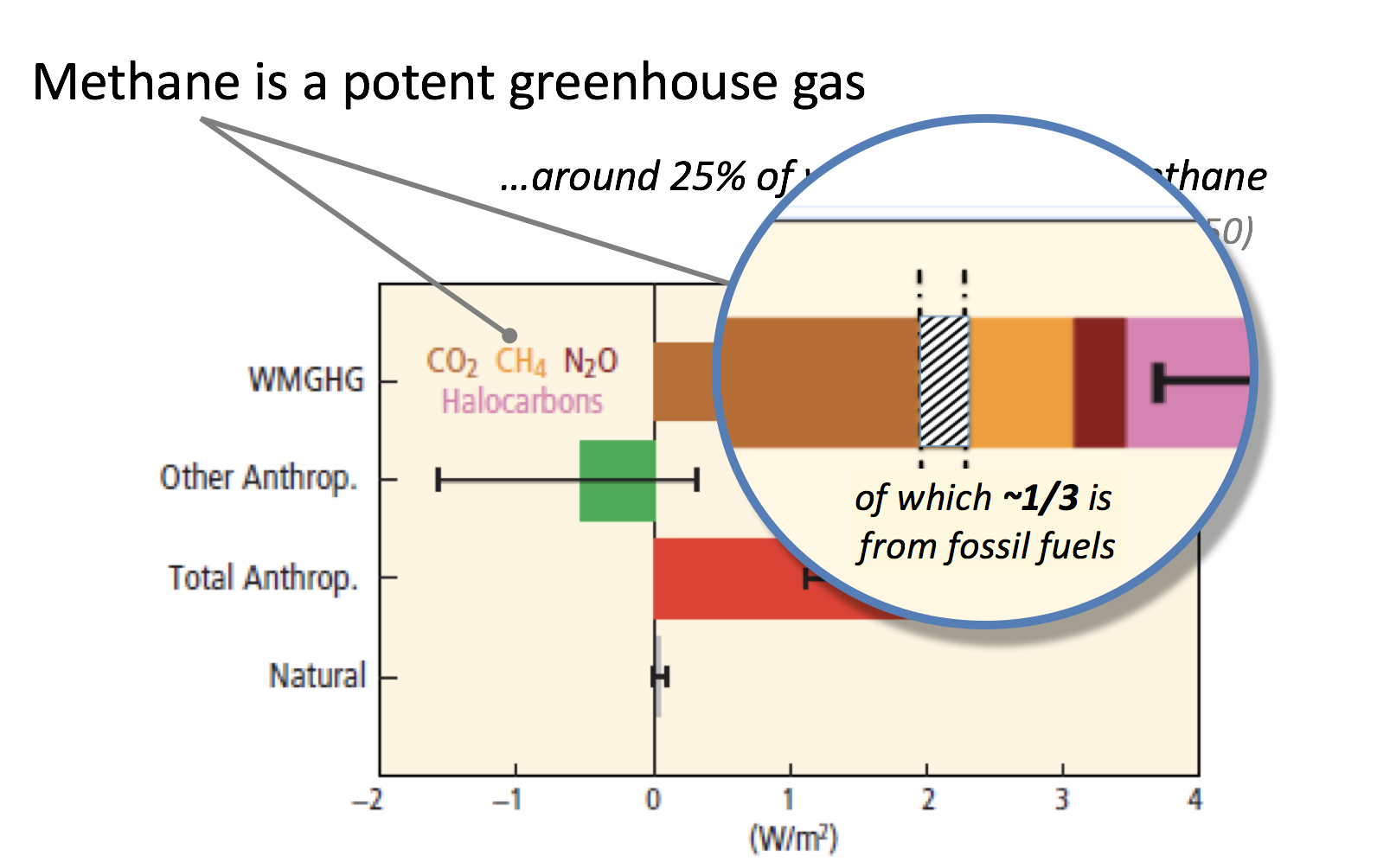 Necessity to combine reduction of CO2 and methane emissions
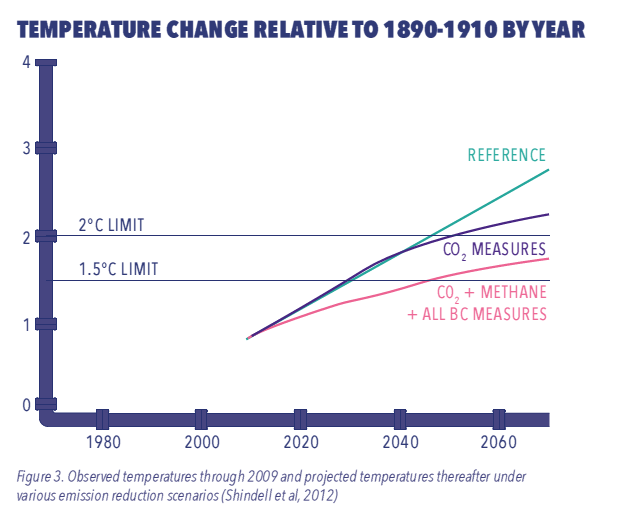 Conclusion
Remember: Gas (methane) is a “high-carbon” energy source
Methane leaks are important contributors to current & future warming
Unchanged methane emissions add a 0.6°C of warming
Rising methane will increase this temperature rise
Consequently reducing methane from all sources is important 

New gas supply is incompatible with the EU’s 2°C carbon budgets
Need  rapid decommissioning of existing fossil fuel infrastructure
This needs to be completed within 20 years
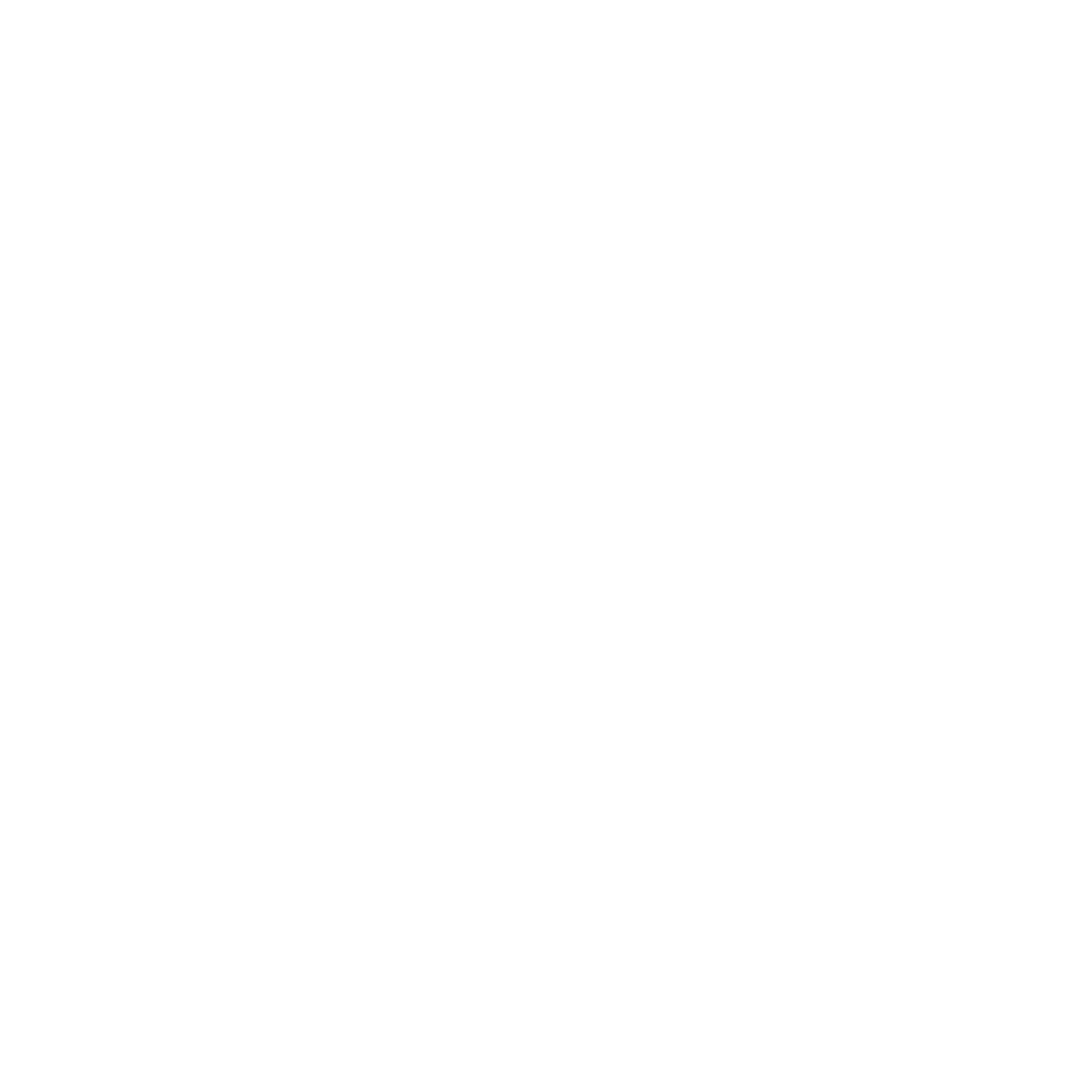 Then why a new push for gas?
Gas: the fossil fuel industry’s last stand
Oil and gas companies now investing more in gas than oil (Total, BP etc)
Major promotional and lobby campaigns to promote gas e.g GasNaturally
Claims that gas is ‘green’ or ‘clean’ or ‘low carbon’
A specific geopolitical & economic context
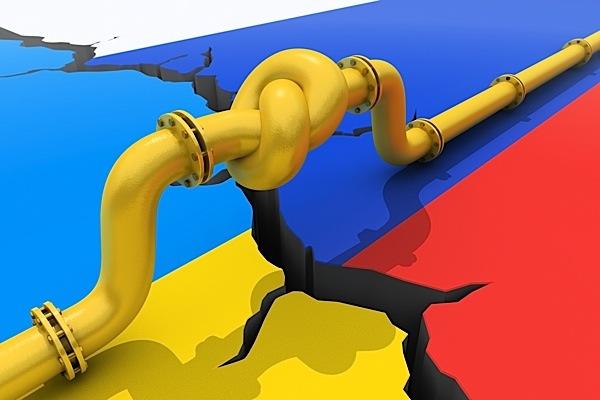 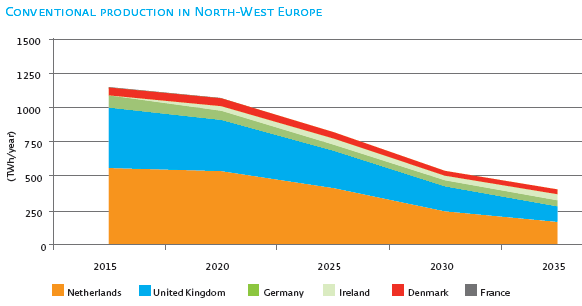 … leading to a massive support for new gas projects“The EU list of projects of common interest” (PCI List)
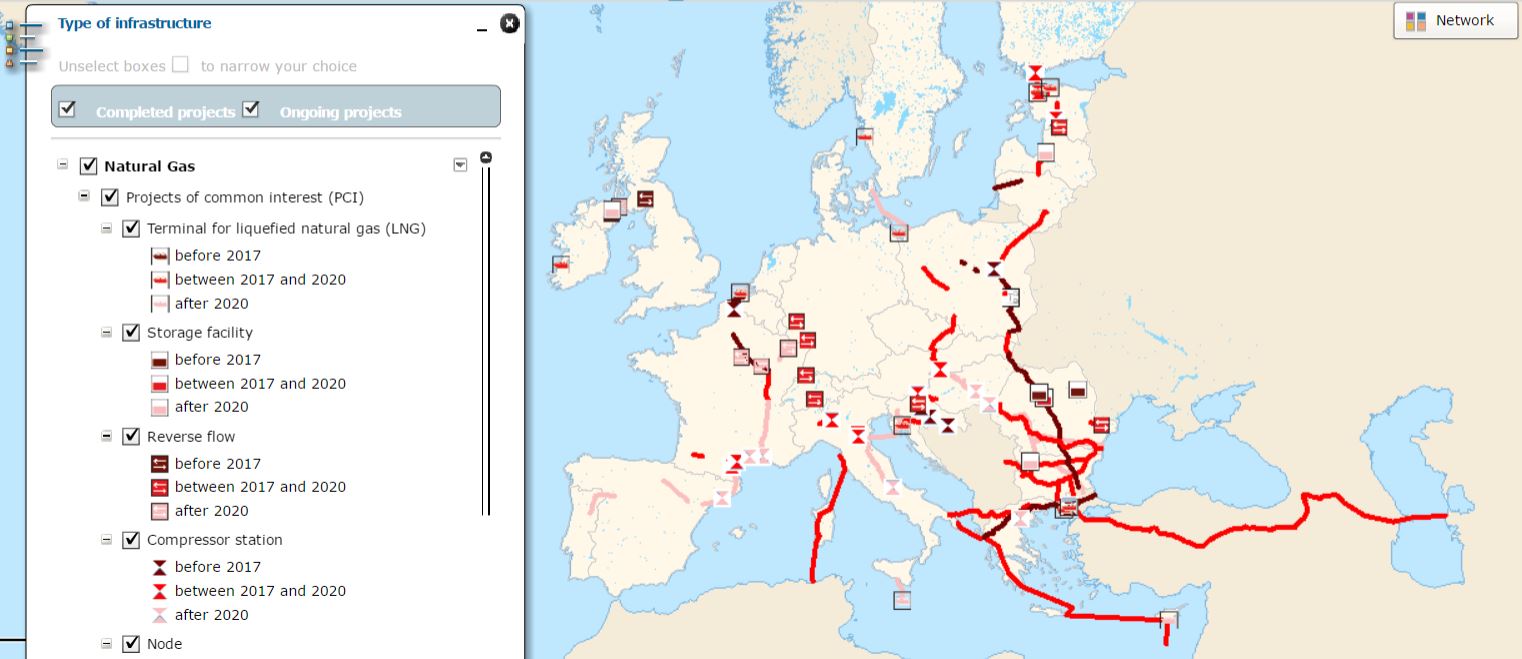 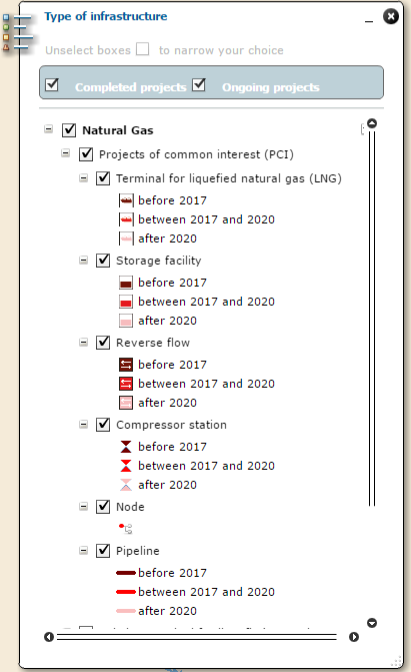 … leading to a massive support for new gas projects“The EU list of projects of common interest” (PCI List)
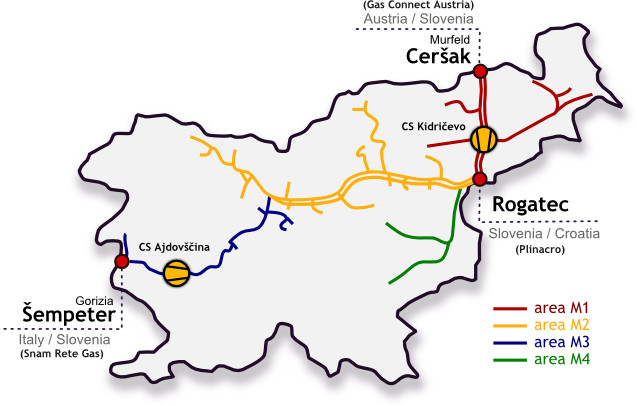 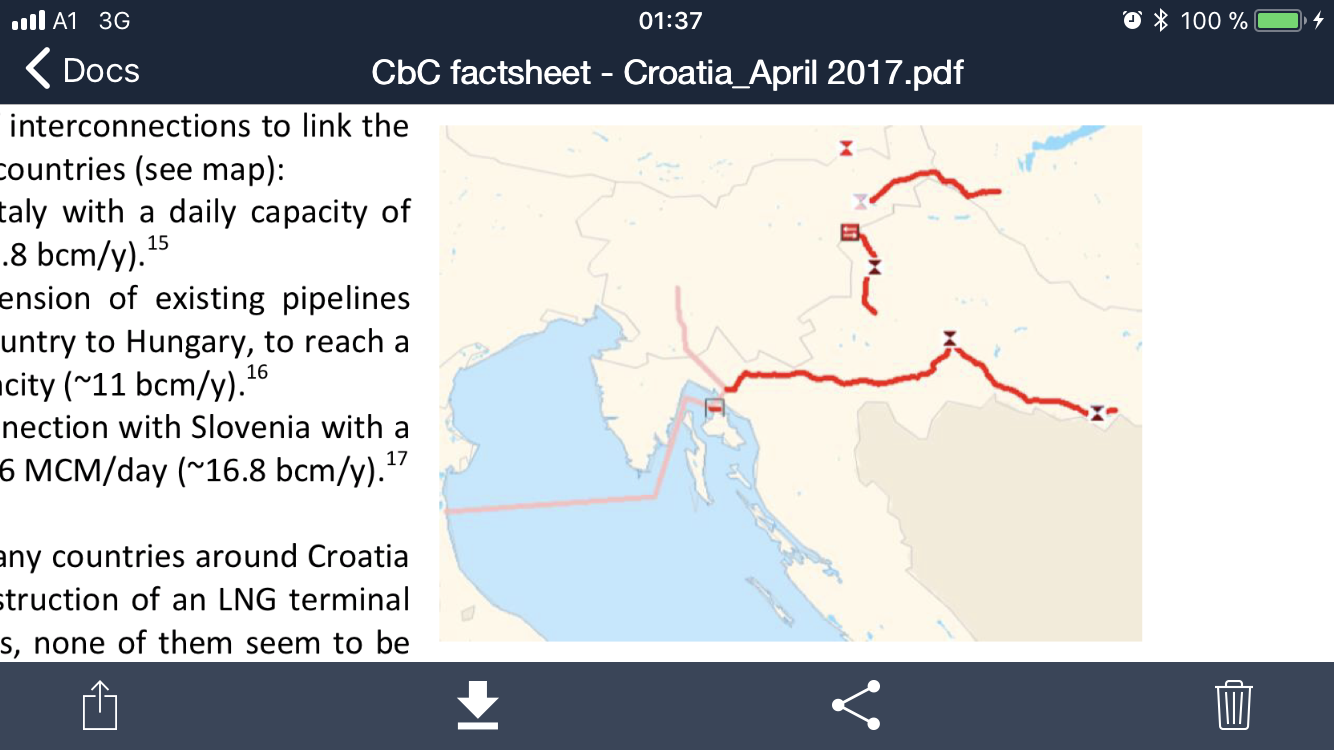 … leading to a massive support for new gas projects“The EU list of projects of common interest” (PCI List)
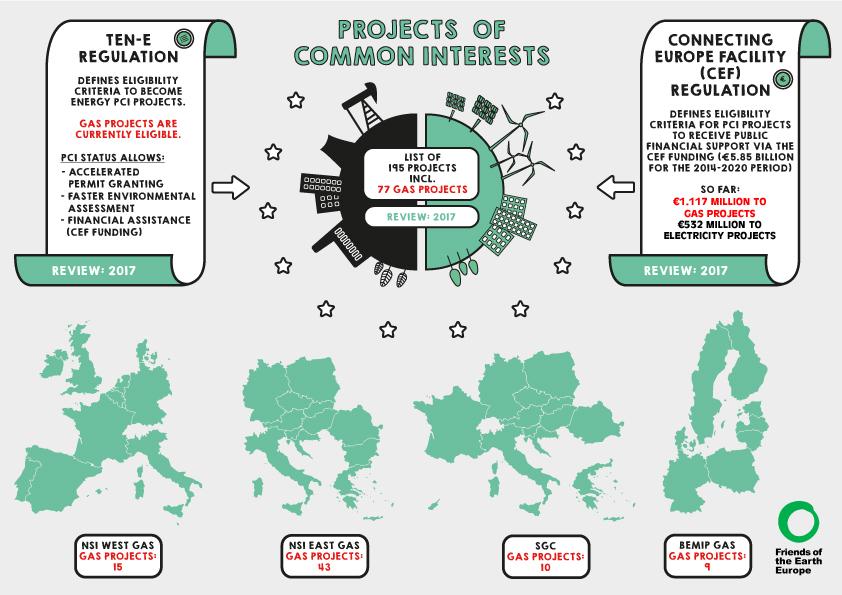 … leading to a massive support for new gas projects“The EU list of projects of common interest” (PCI List)
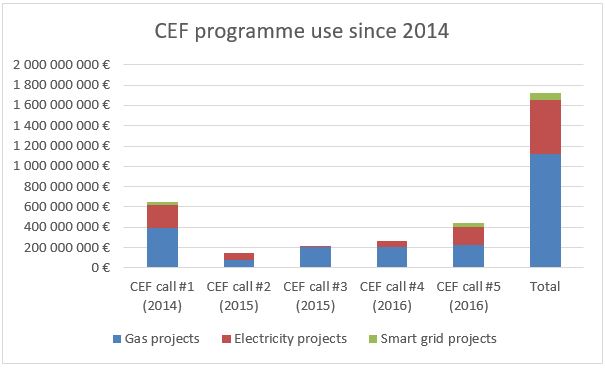 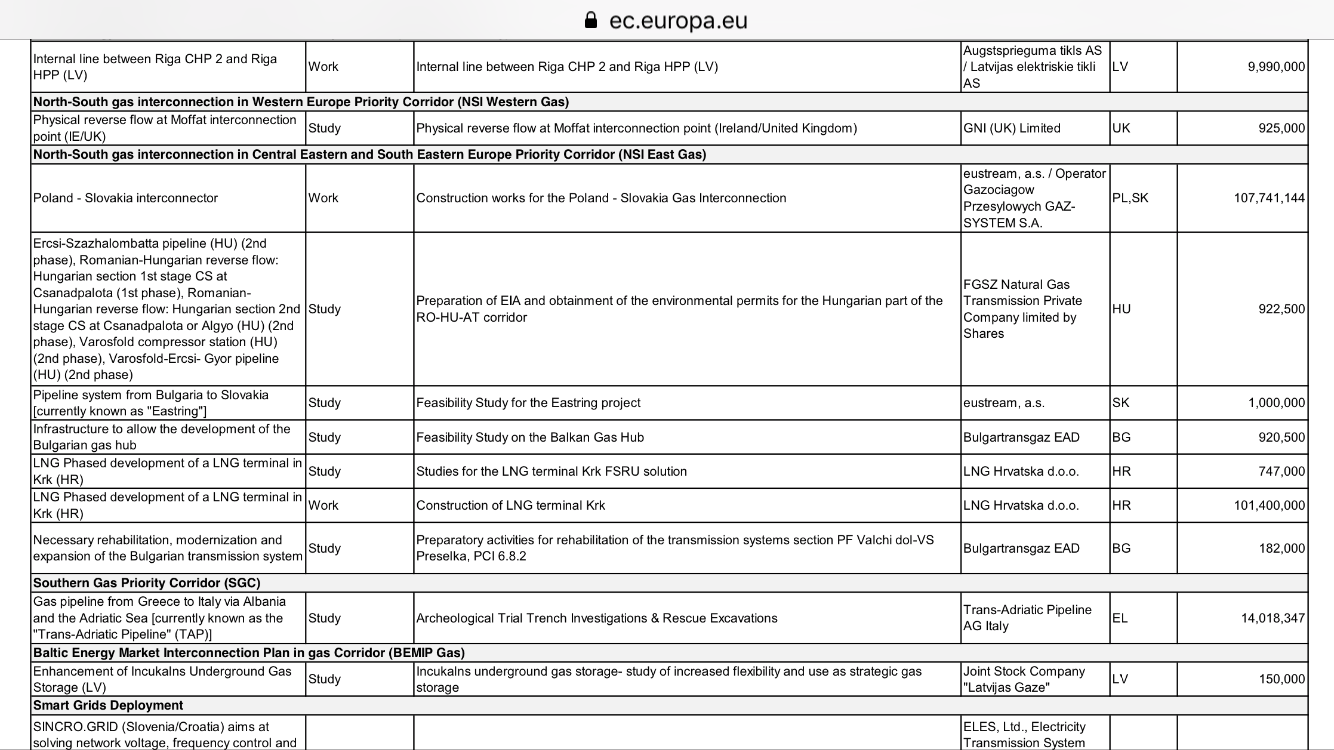 An EU gas infrastructure boom
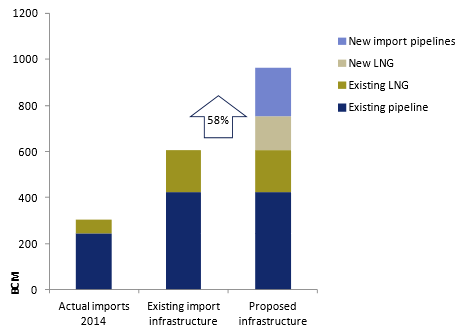 … but are they really necessary?Croatian/Slovenian example
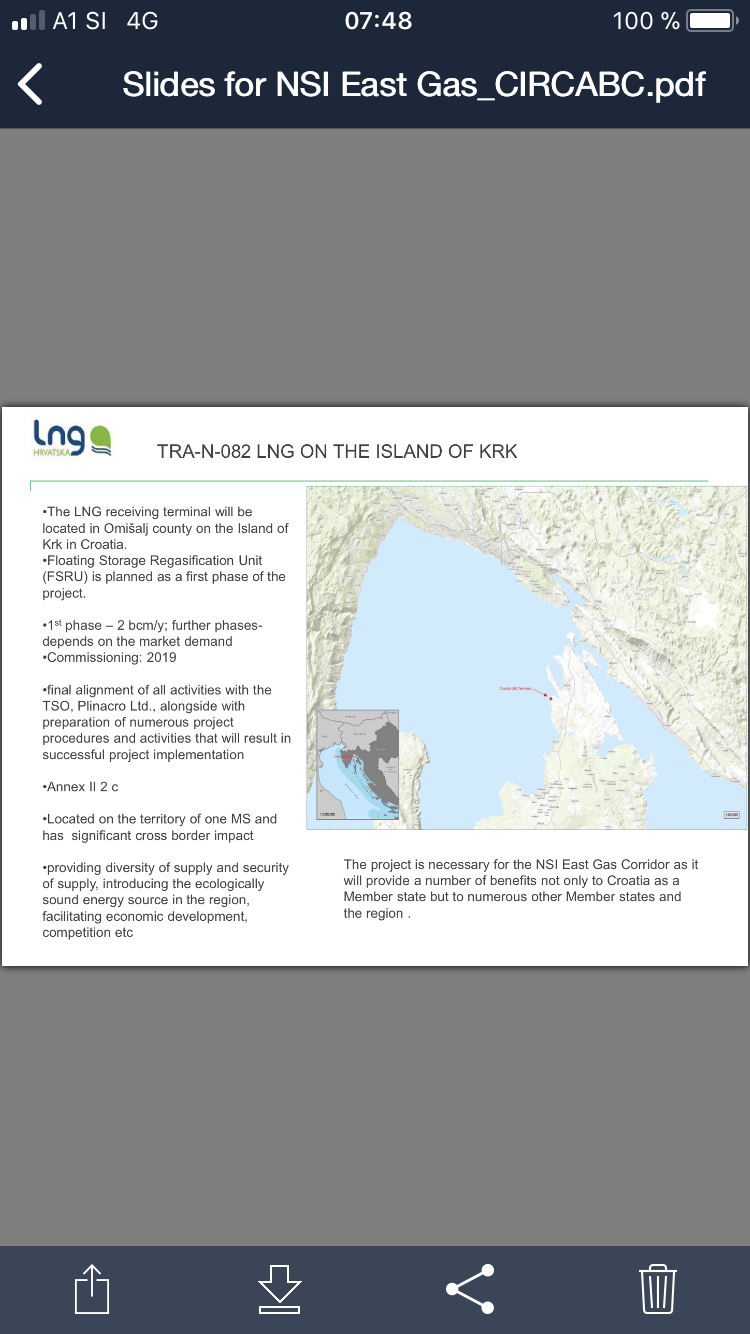 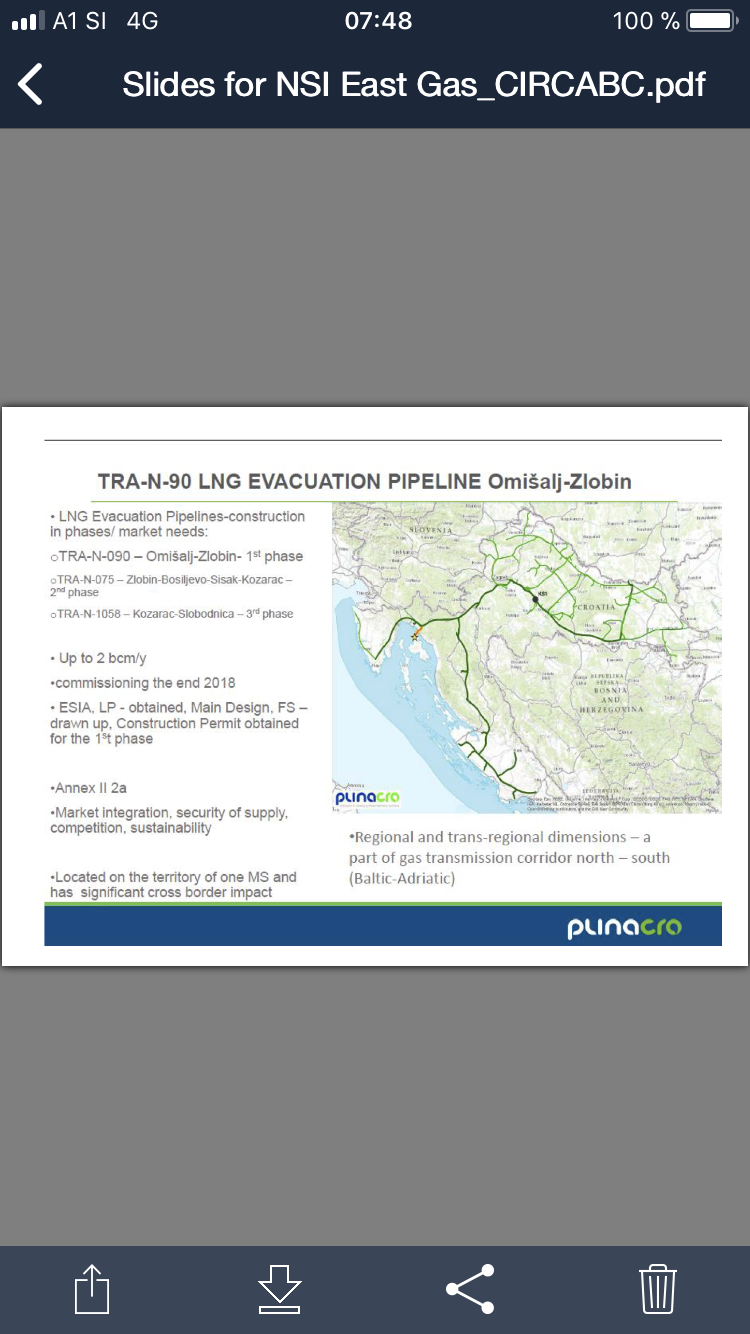 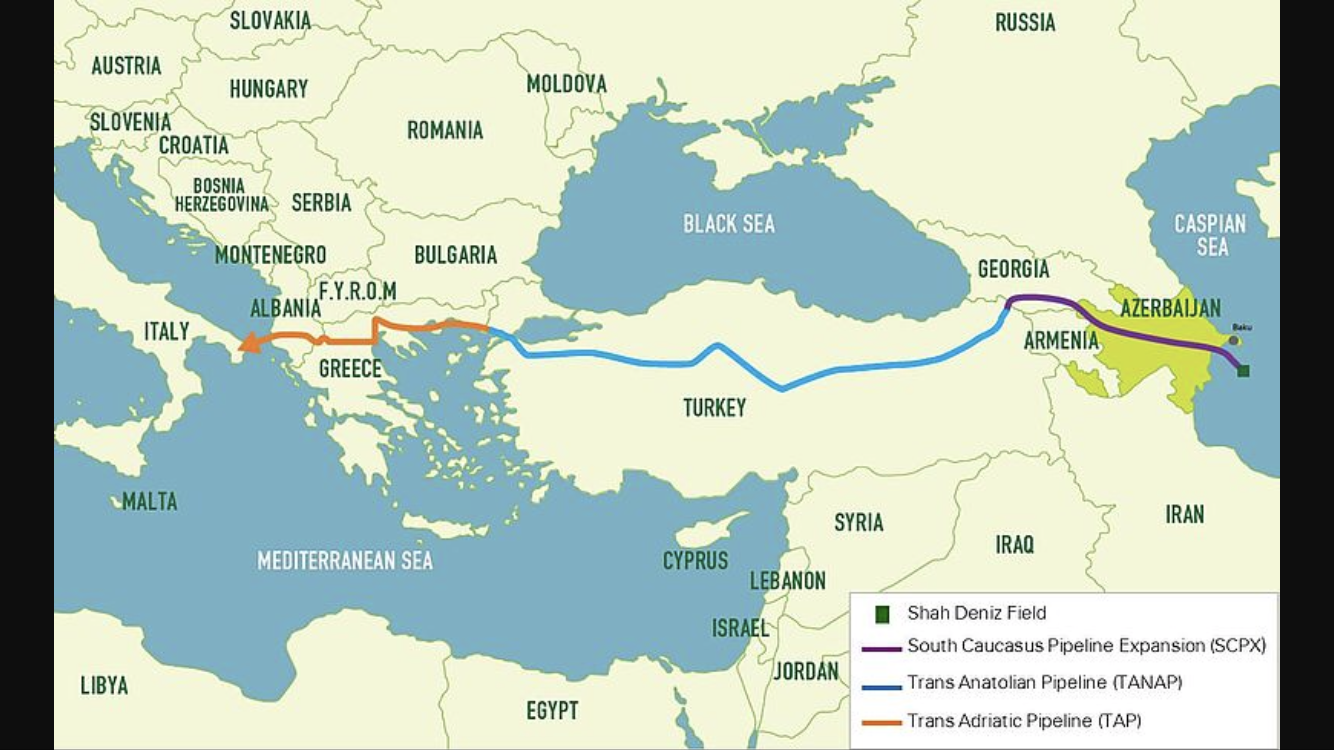 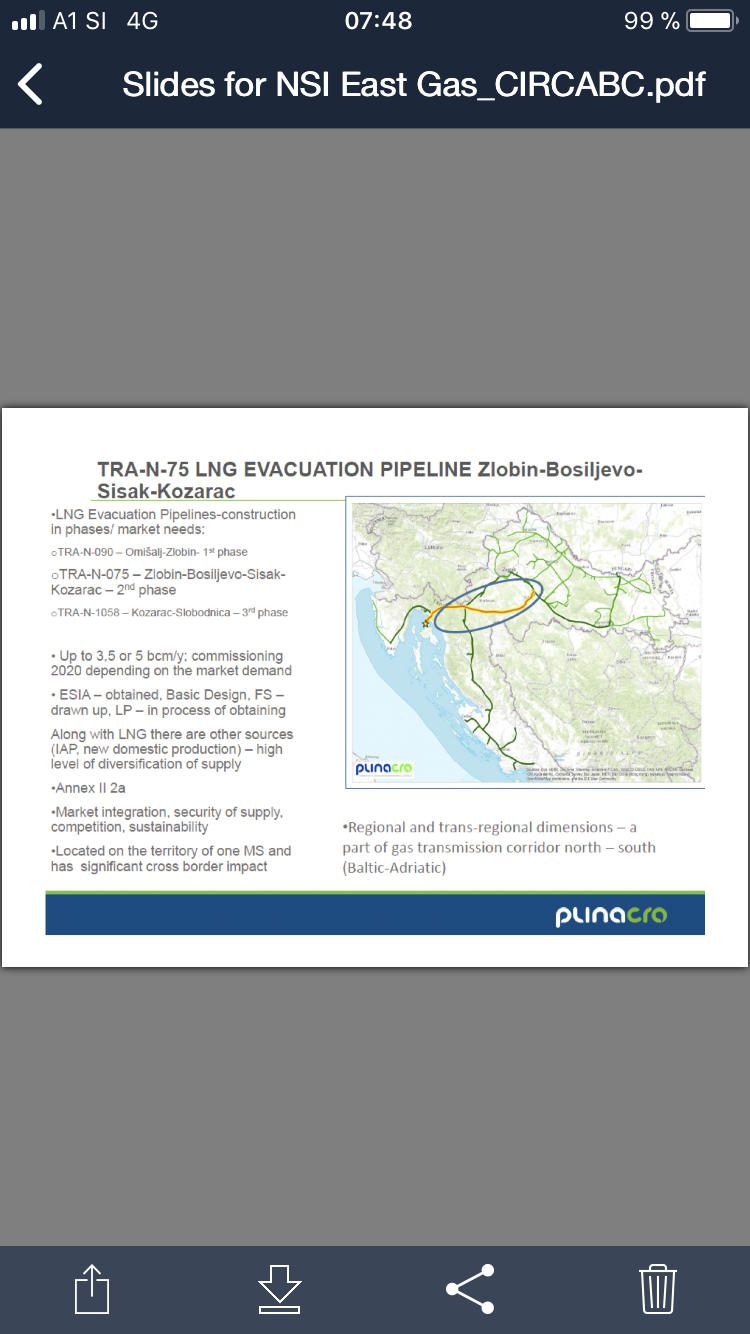 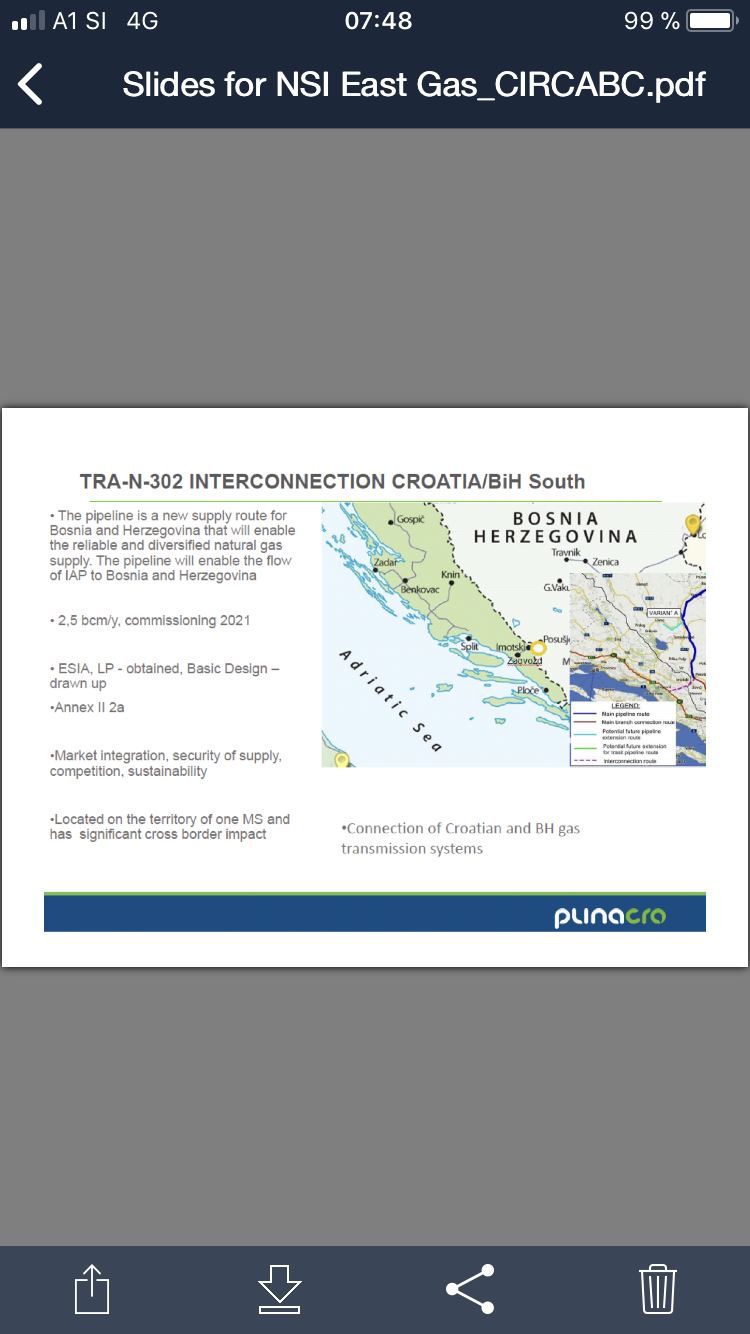 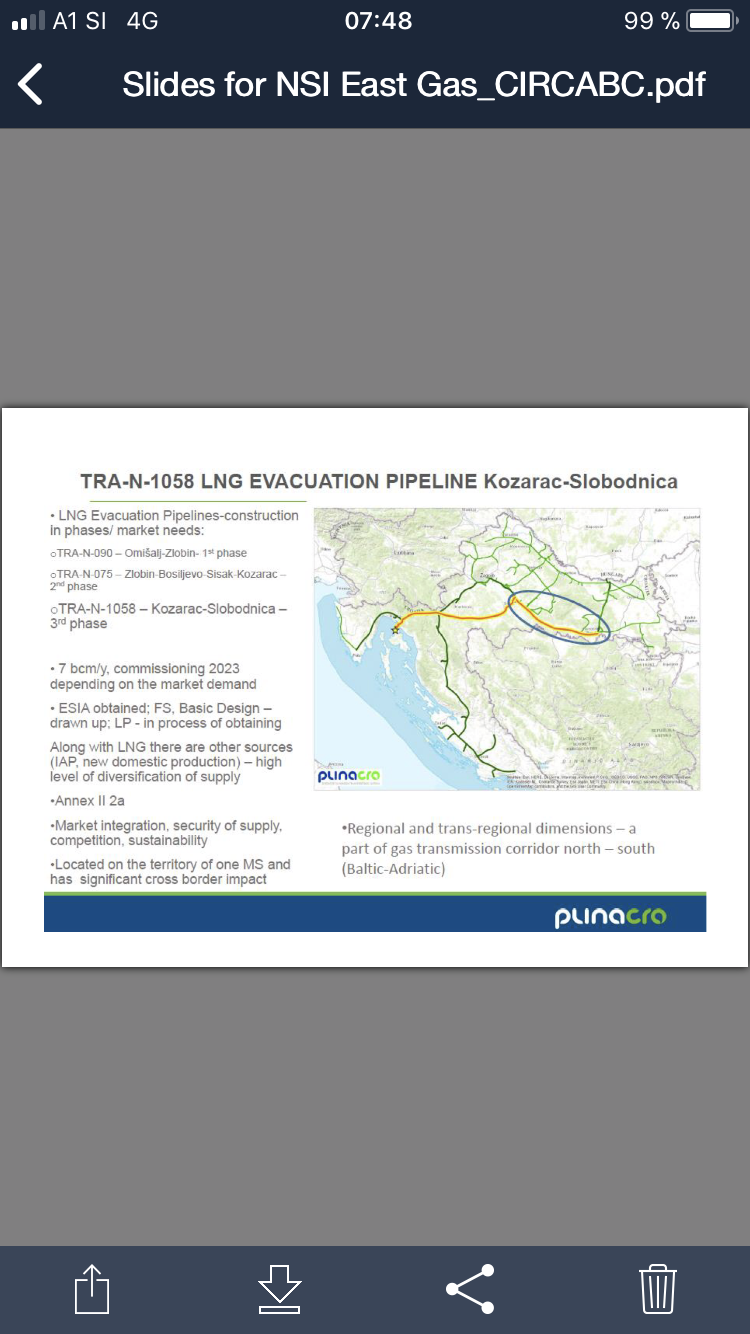 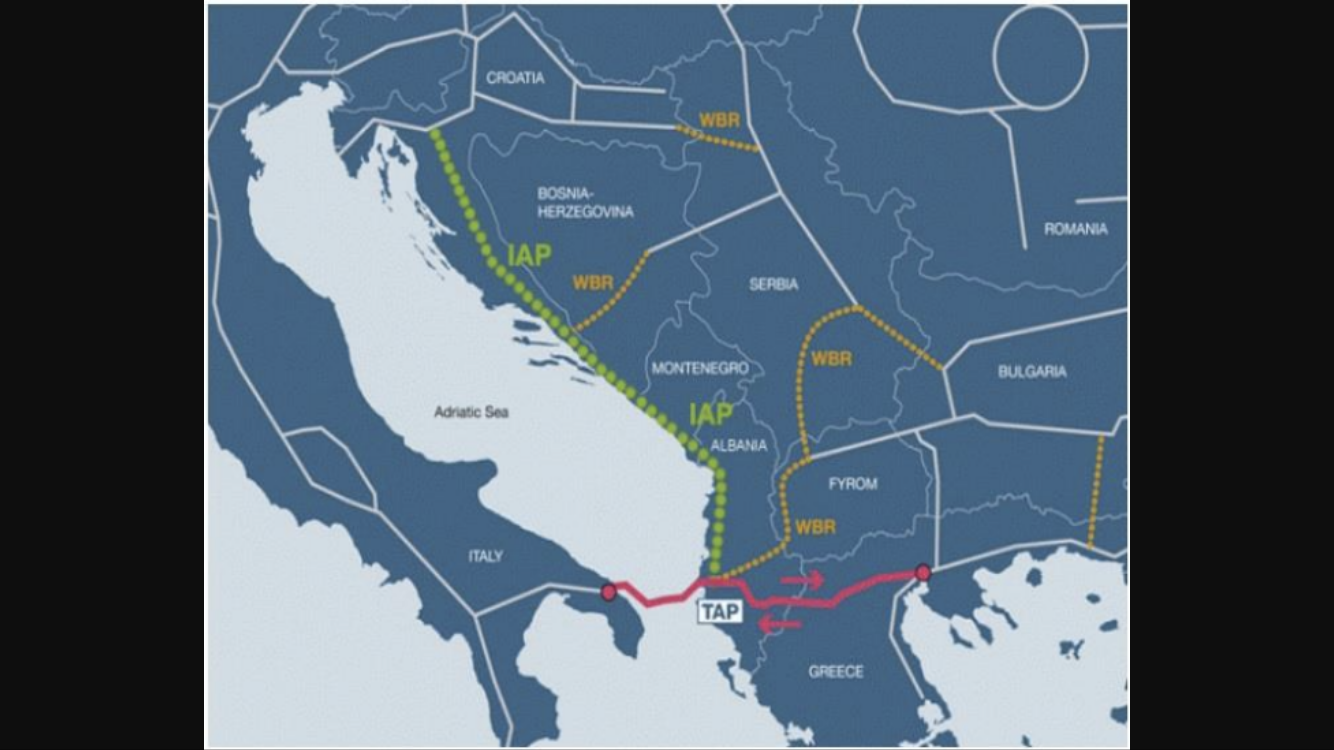 Because of gas demand? – Not so sure…A structural decline
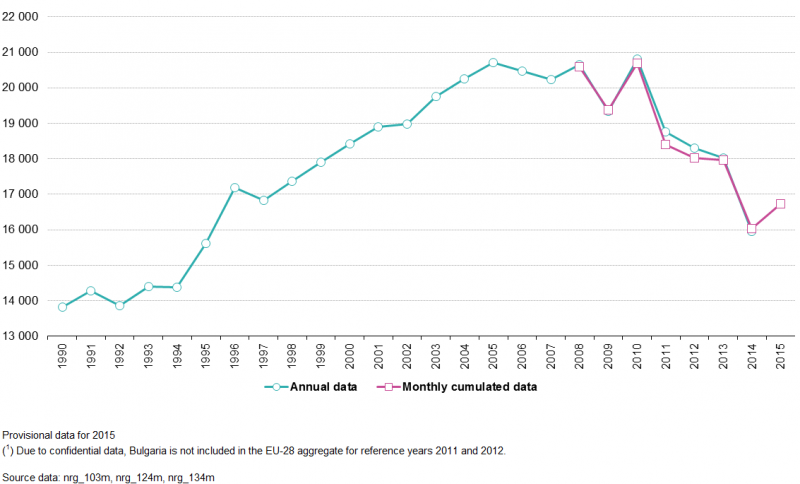 542 bcm
- 20%
435 bcm
Because of gas demand? – Not so sure…Same trend in Slovenia
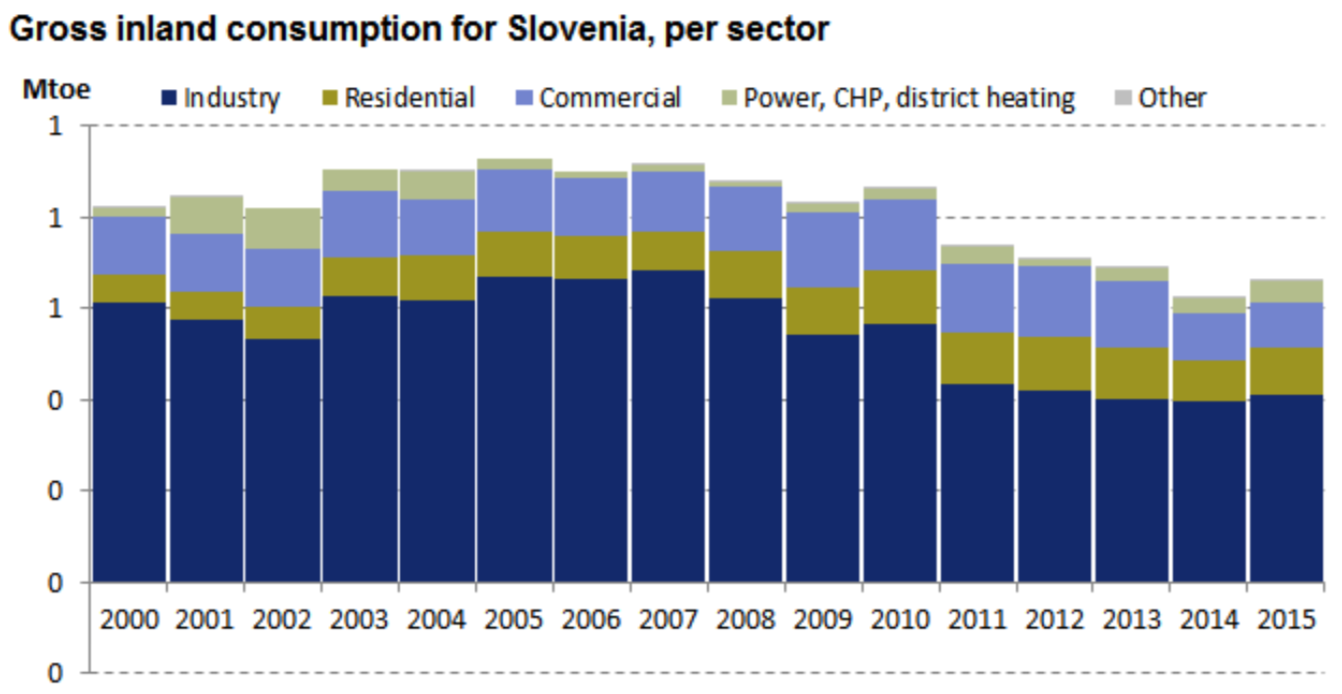 - 24%
Because of gas demand? – Not so sure…A biased assessment of future gas demand
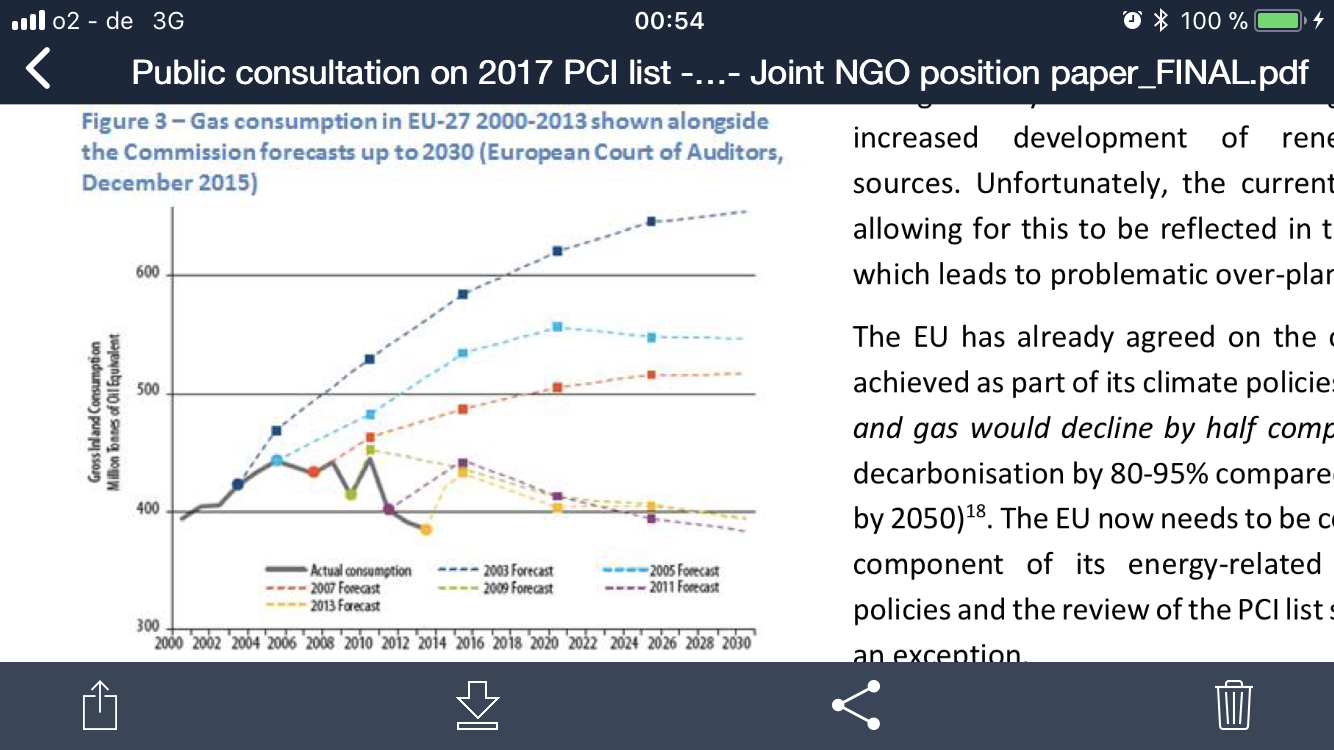 Because of gas demand? – Not so sure…A biased assessment of future gas demand
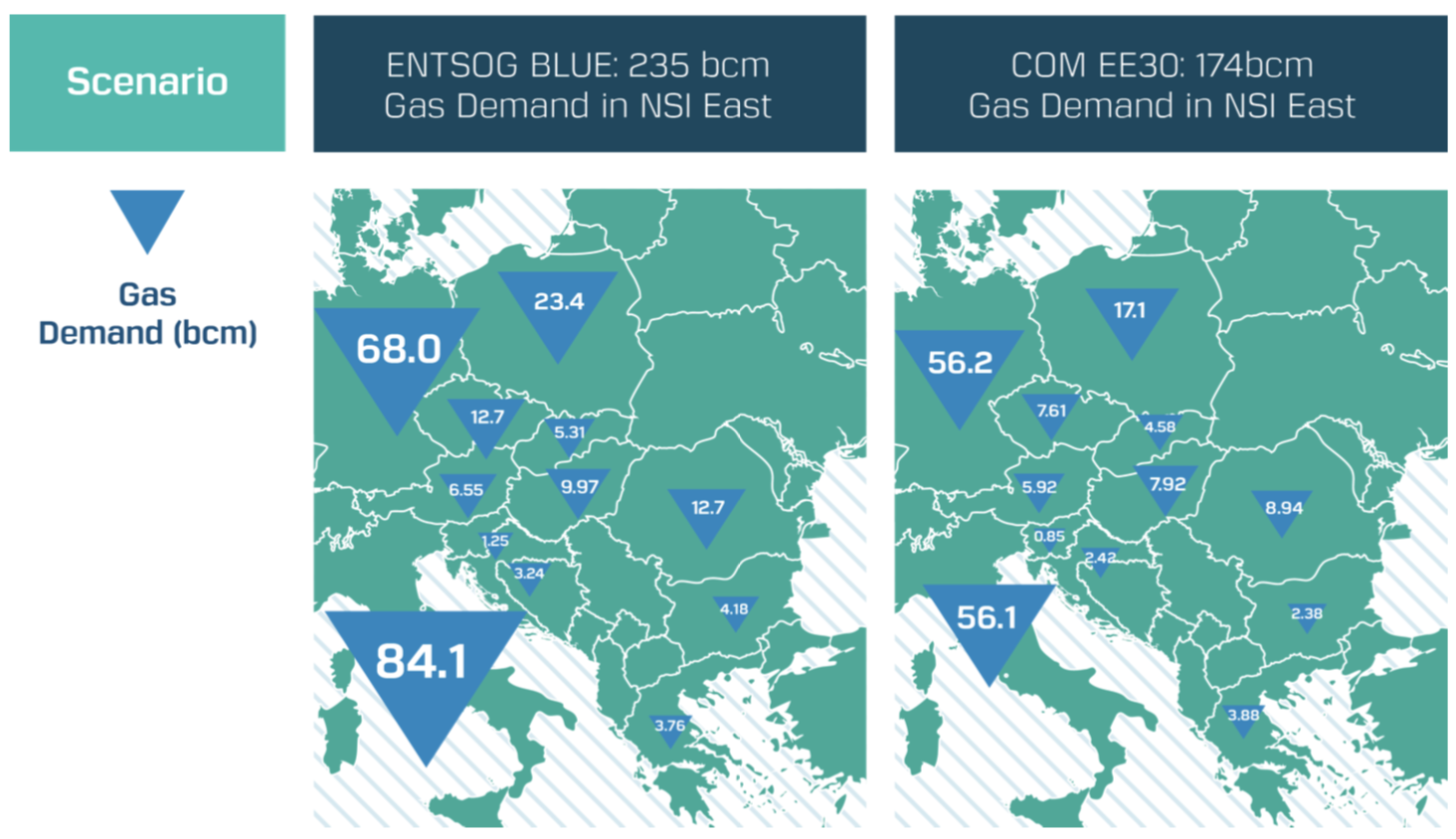 Because of insufficient import infrastructure – Certainly not in Slovenia
Slovenia consumes around 0.8 bcm per year
Existing interconnectors for import with Austria (3.91 bcm/y) and Italy (0.97 bcm/y)  and can send 1.8 bcm/y to Croatia.
 More than enough to meet its demand
Because of insufficient import infrastructure – Certainly not in Slovenia and neighbouring countries
Slovenia:
Gas demand: 0,8 bcm/y (-24% since 2010)
Can import ~4,5 bcm/y (via IT & AT)
Croatia:
Gas demand: ~2.5 bcm/y 
2.6 bcm/y HR-HU, 7 bcm/y HU-HR, 1.8 bcm/y HR-SI-HR
Produces 70% of its gas needs
Austria:
Gas demand: ~8.5 bcm/y 
Can import ~73 bcm/y (x9) & export 69 bcm/y
Hungary:
Gas demand: 9 bcm/y (-40% since 2005)
Can import ~27 bcm/y (via AT, SK, RO, UA)
Produces 18% of its gas needs
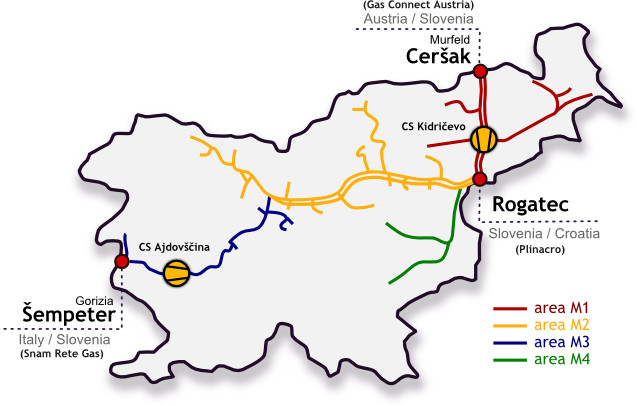 To harmonize gas prices? –Gas hub prices convergence already happening
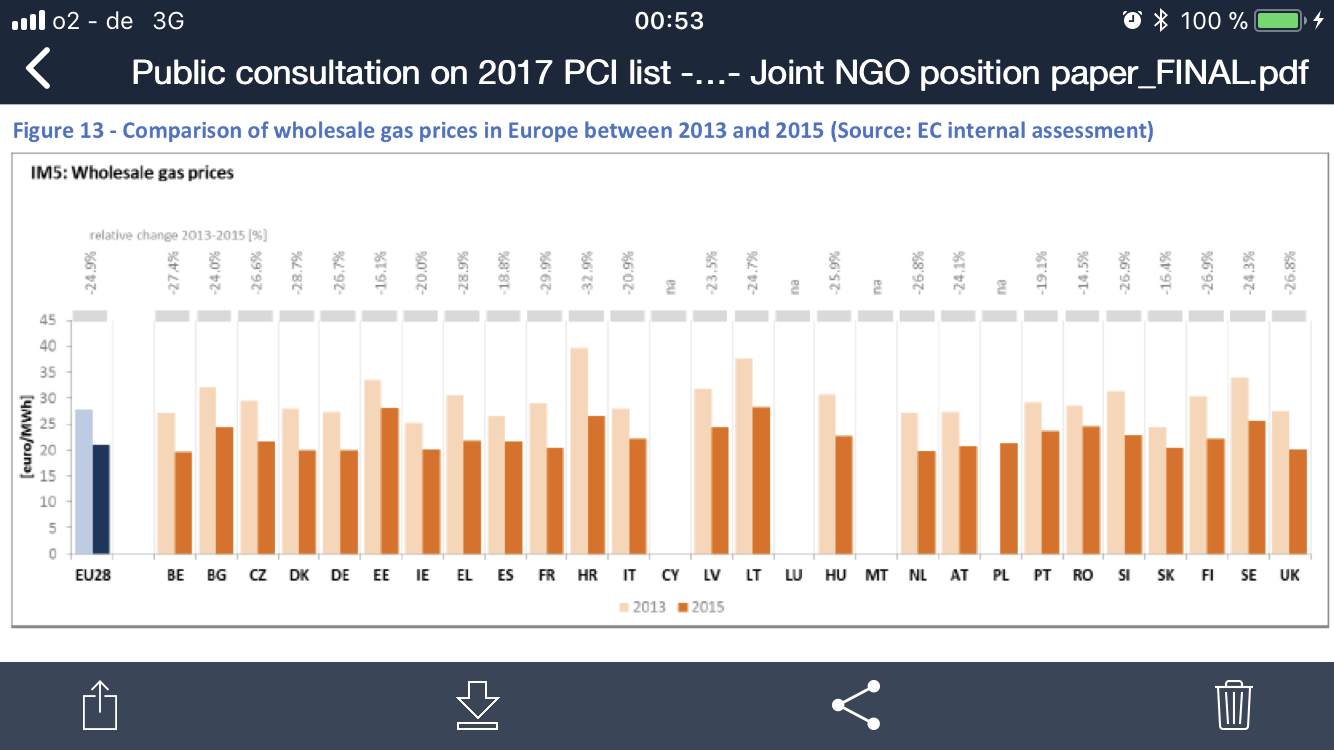 ▼ -32.9%
▼ -26.9%
Because LNG is good and efficient and because US shale gas is cheap – No and No.
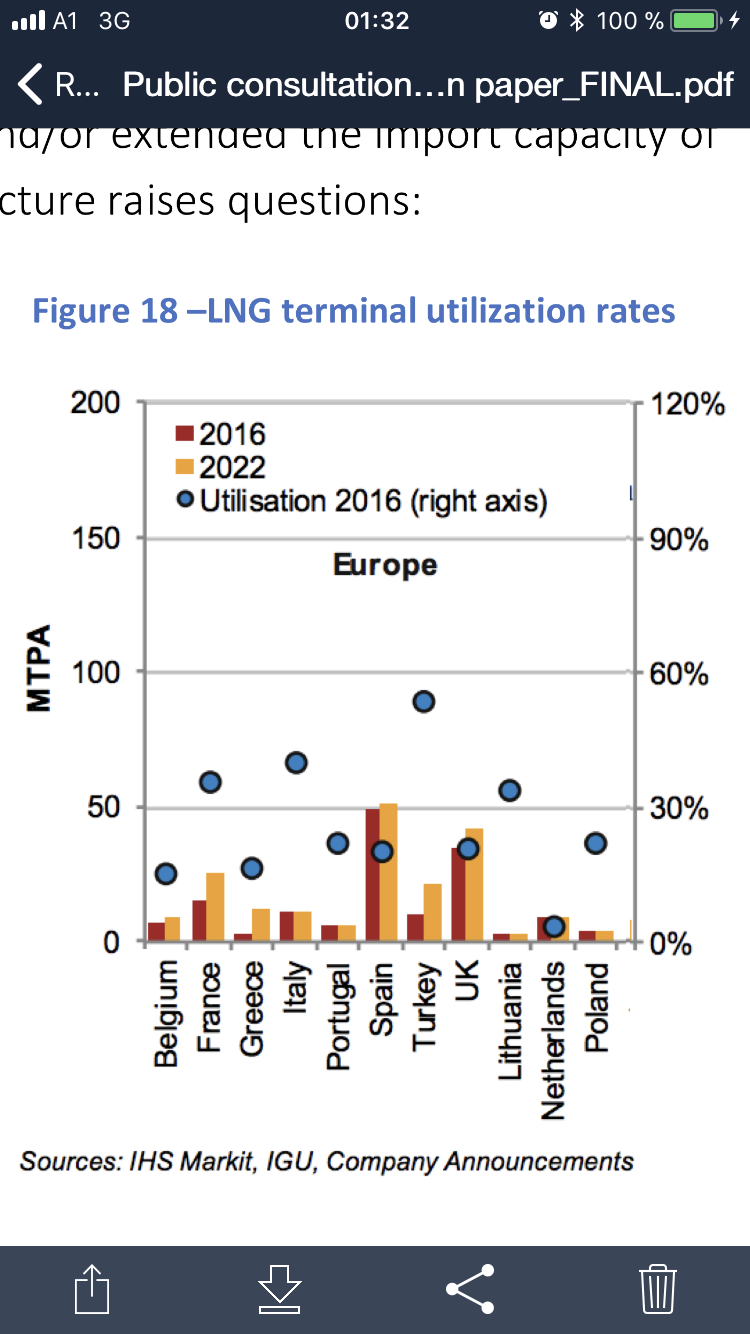 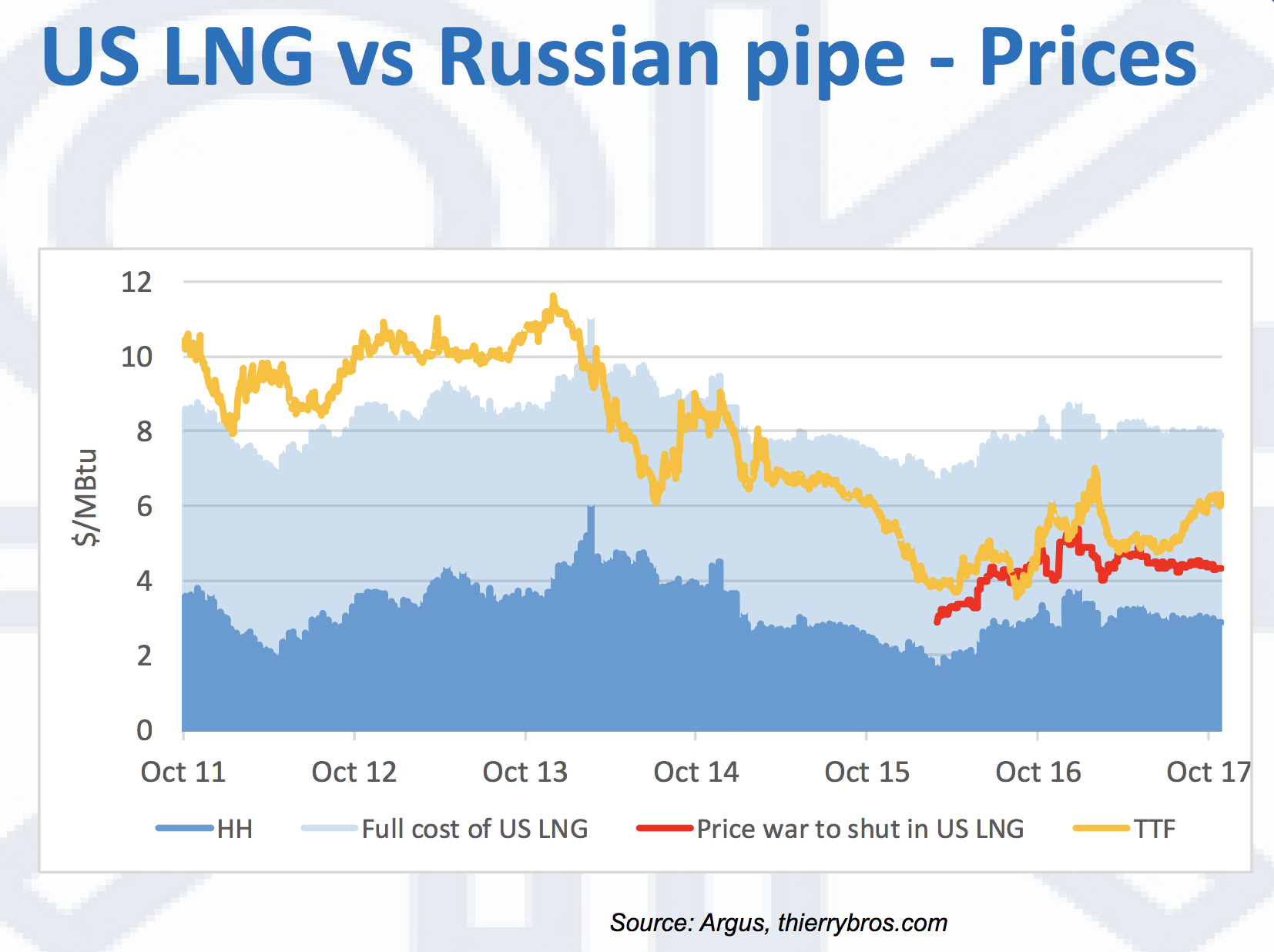 Because of energy insecurity? – Not according to industry data
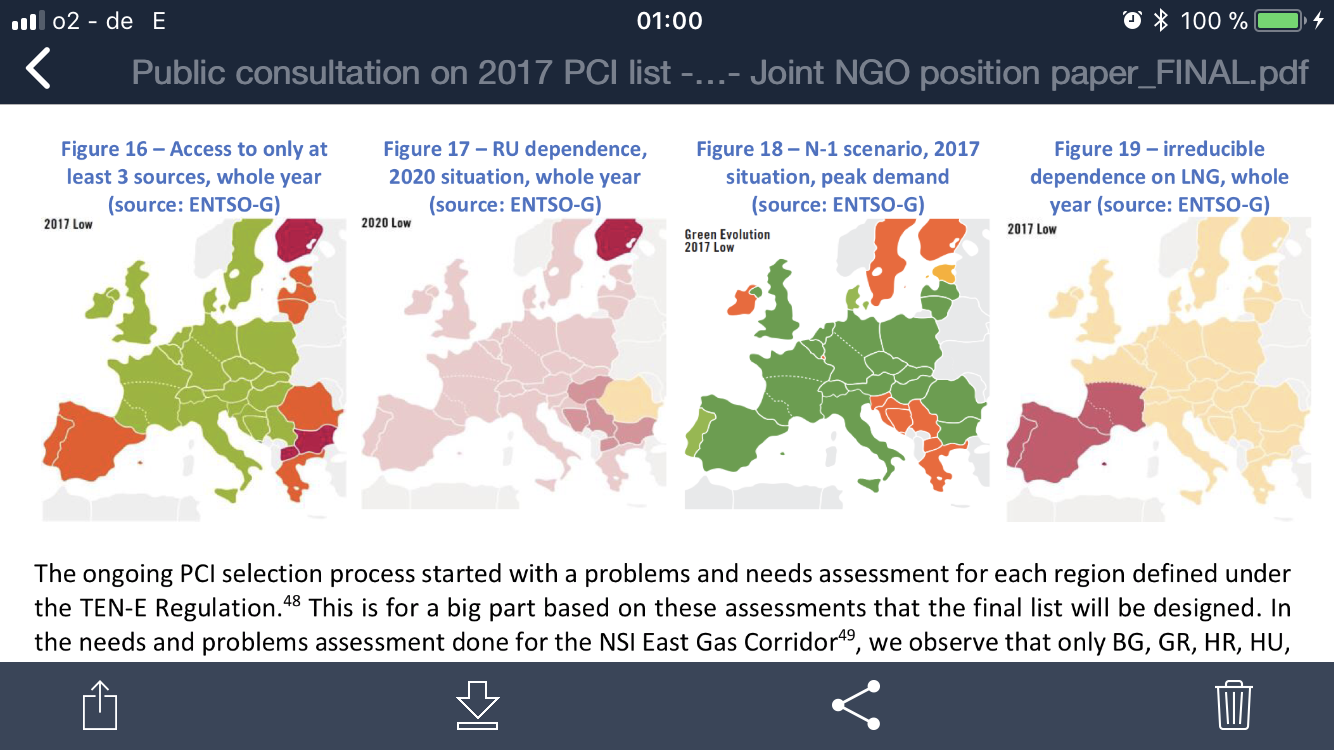 Because of energy insecurity? – A European gas system now extremely resilient…
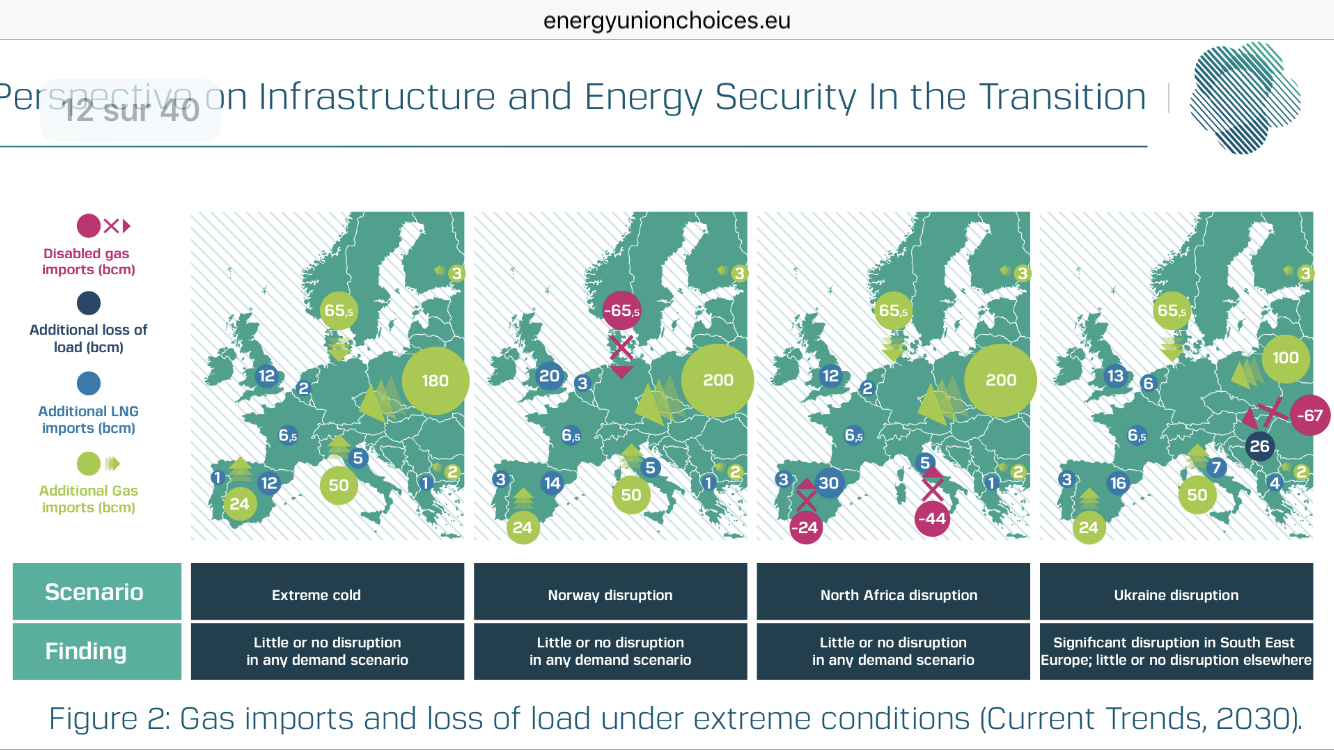 Because of energy insecurity? – … Even more resilient with EU energy efficient targets
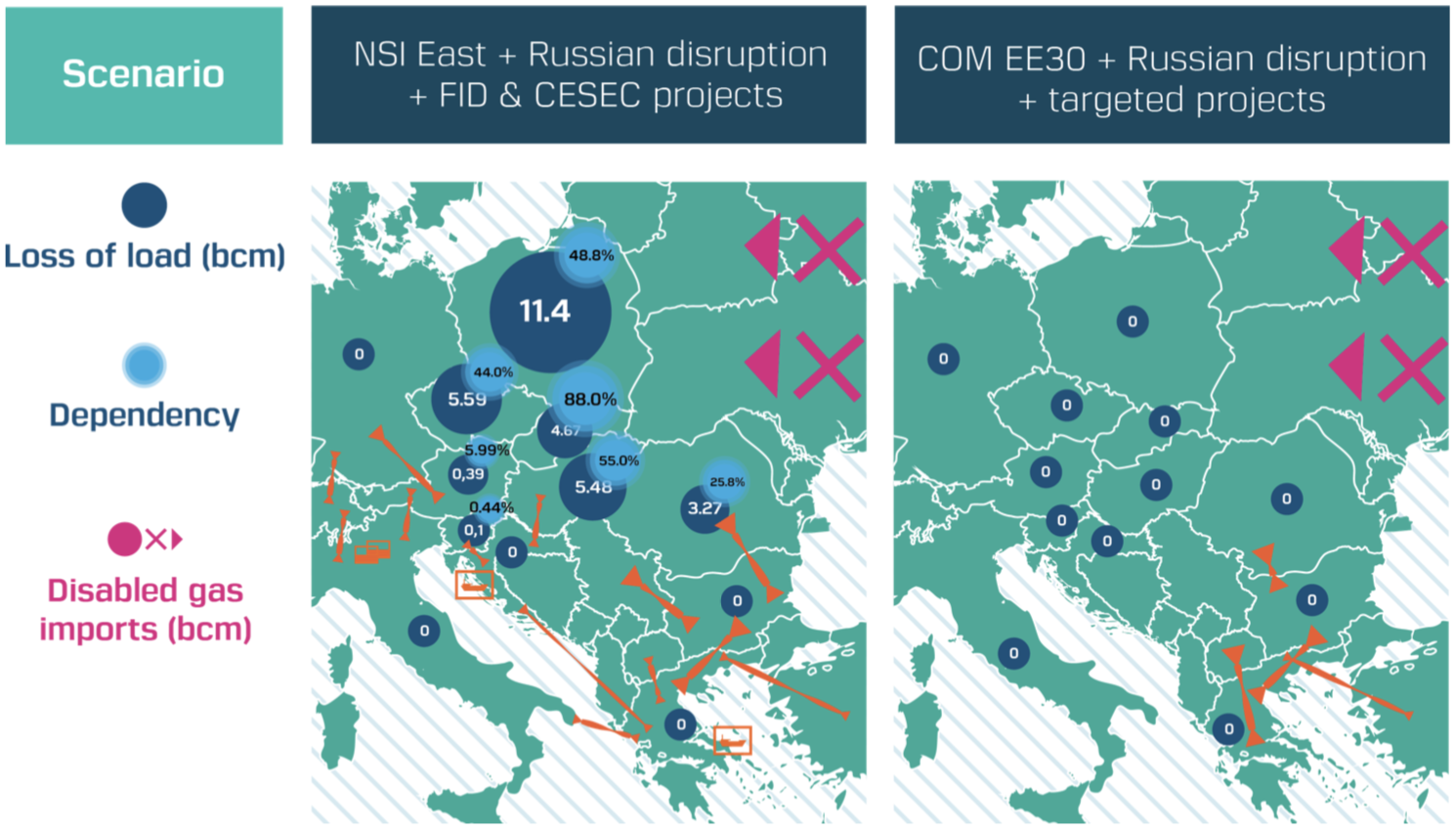 Because of energy insecurity? – … Even more resilient with EU energy efficient targets
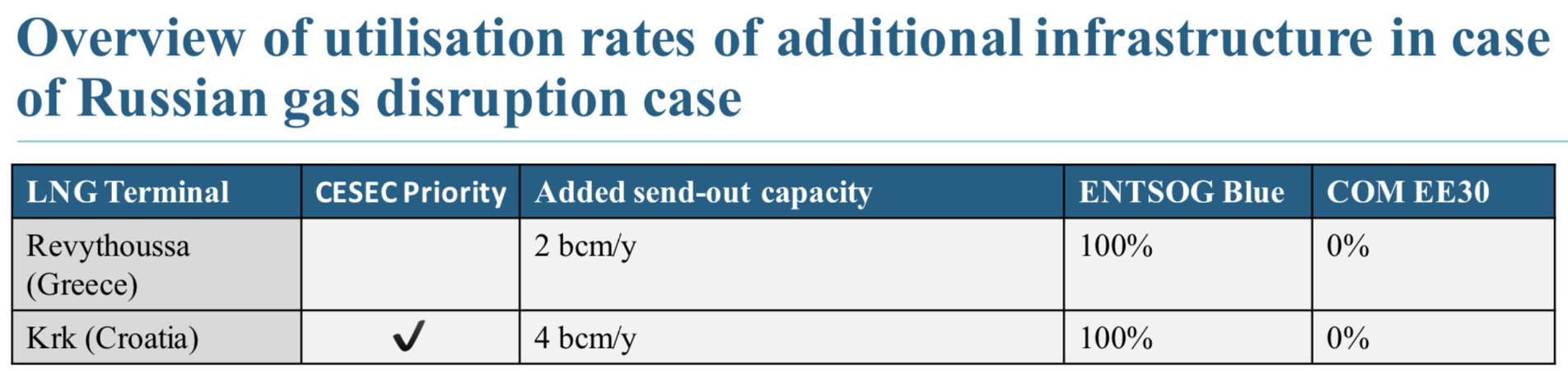 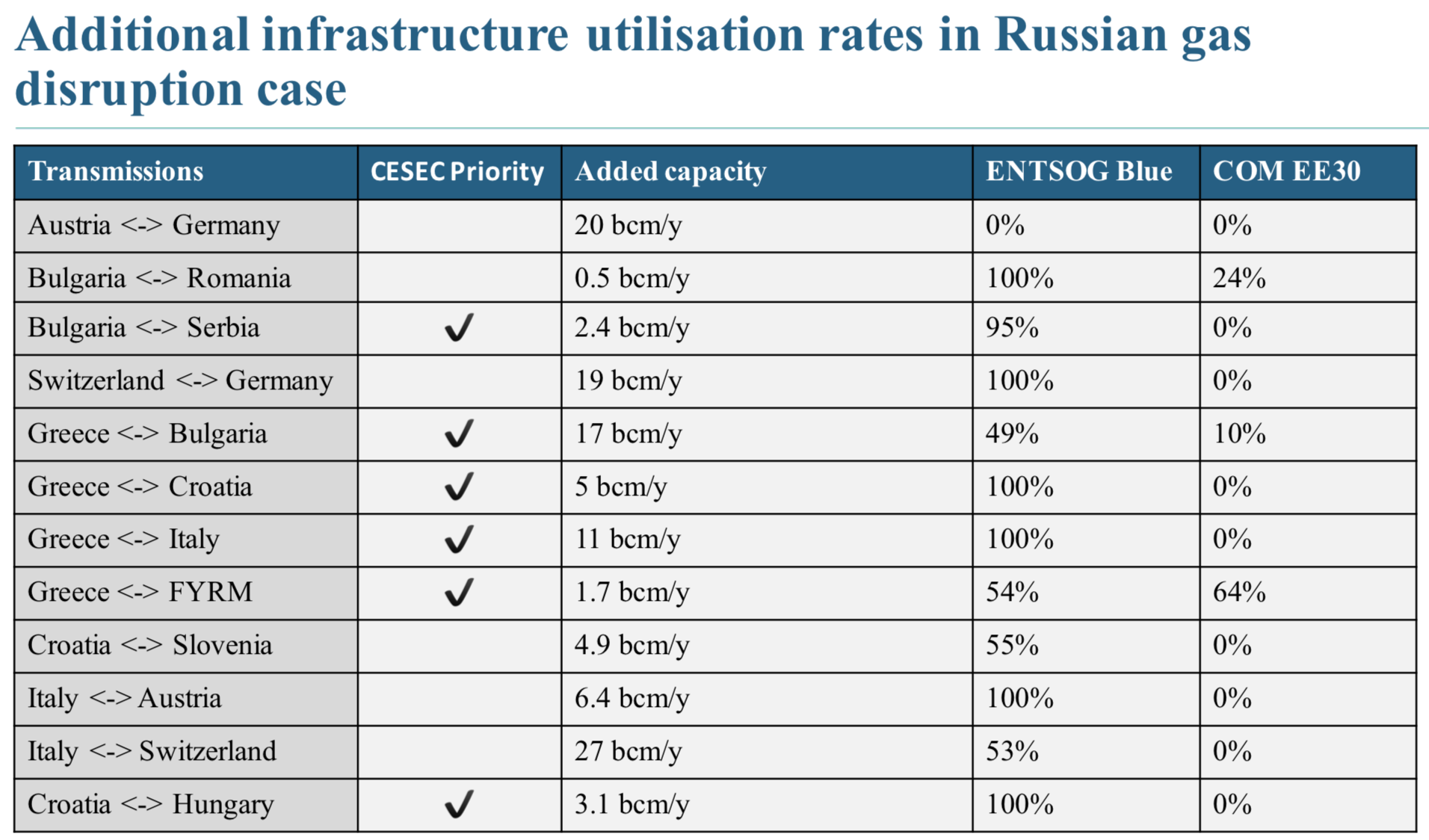  Useless
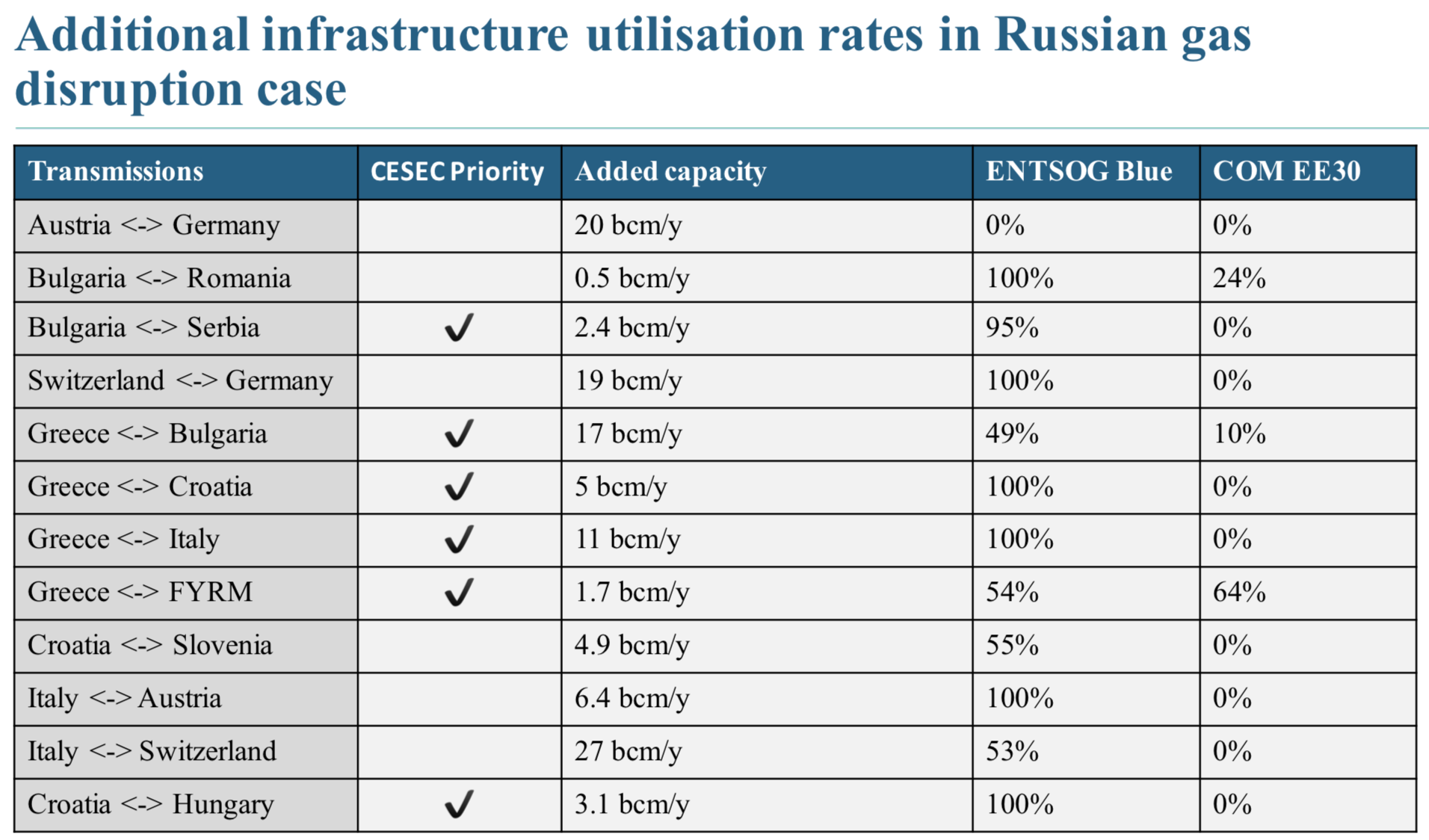 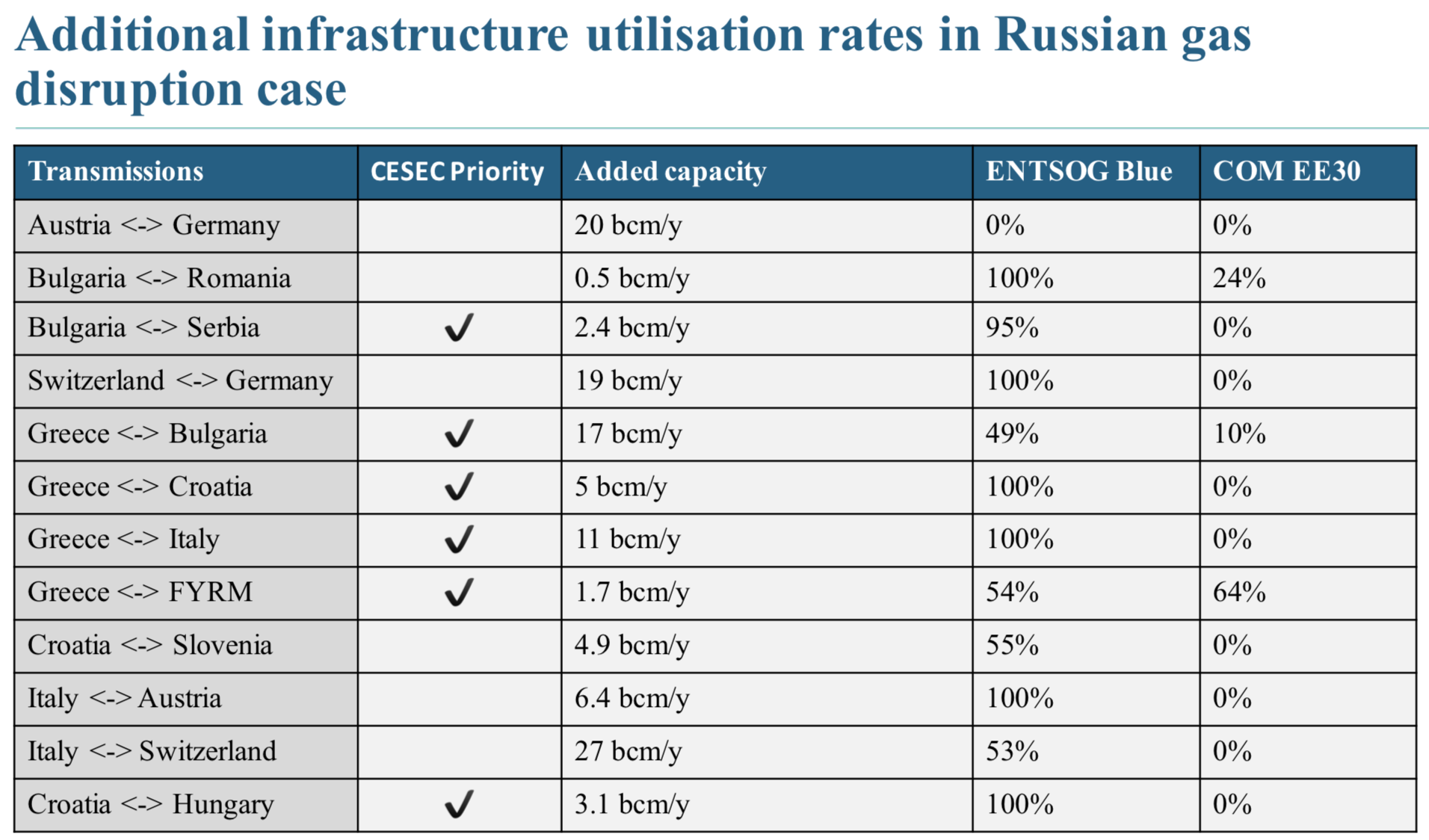 Much more potential with energy savings
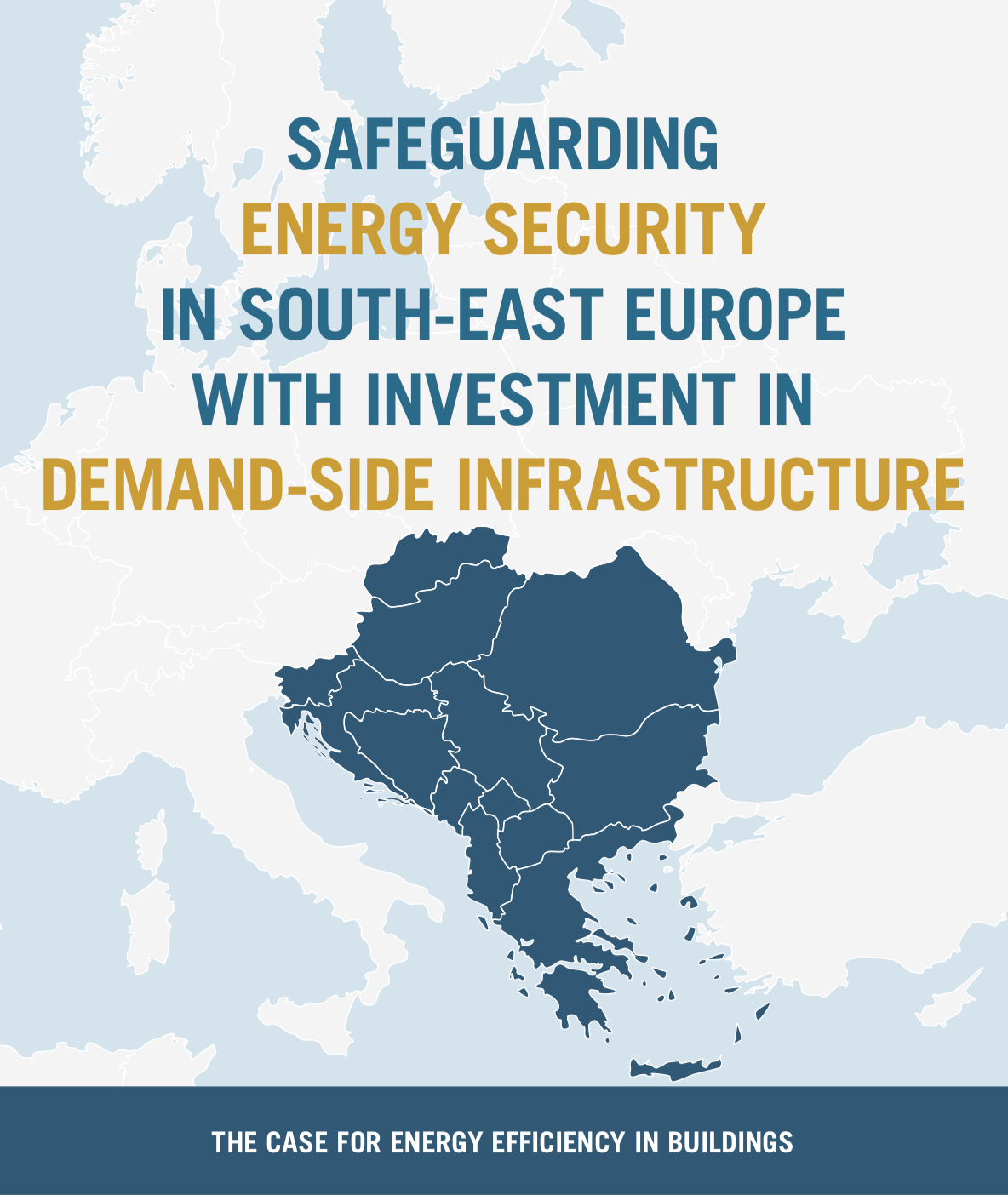 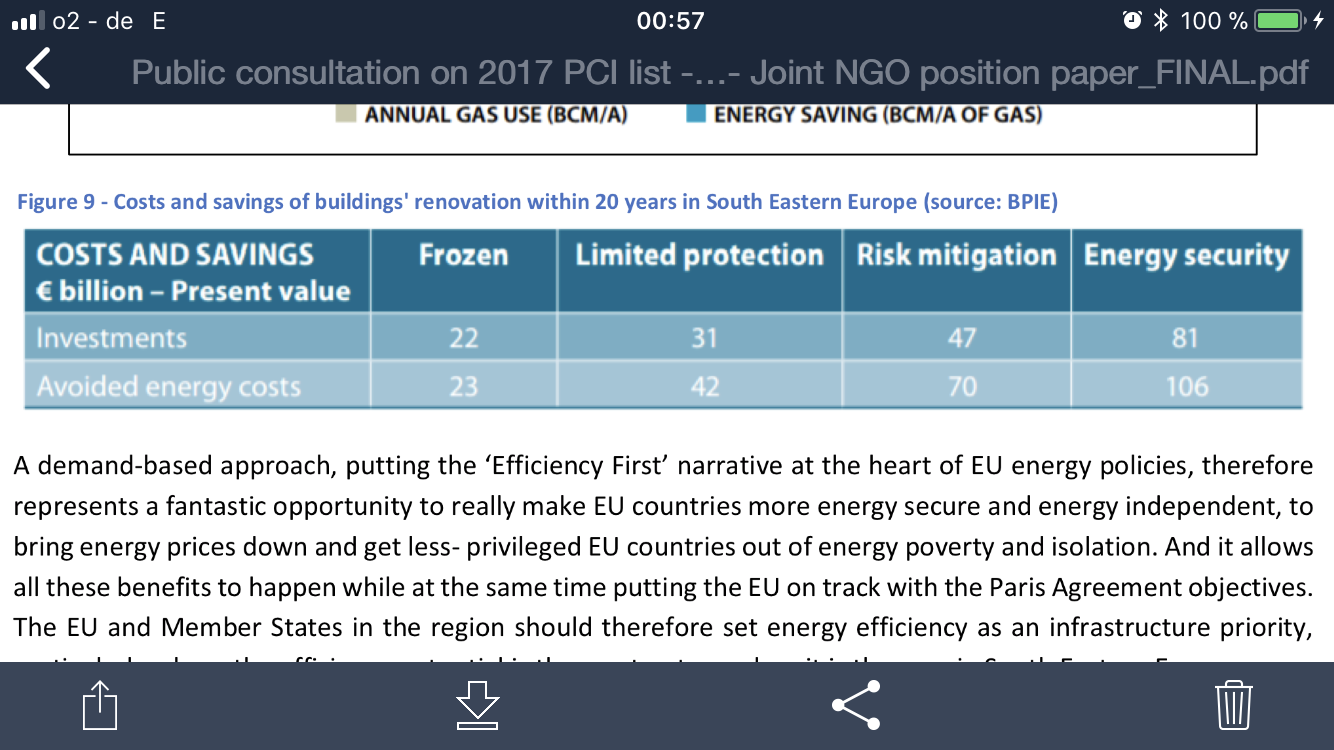 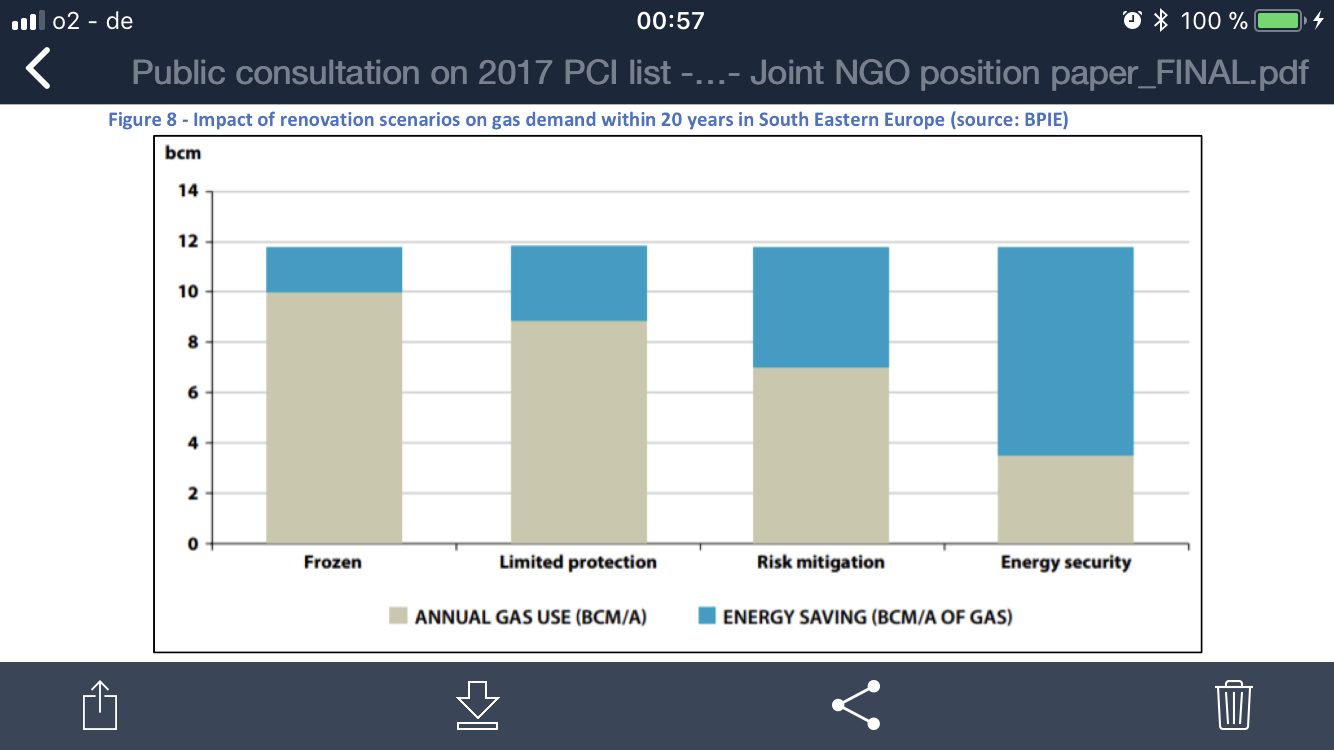 - 70%